РОЗВИТОК КРИТИЧНОГО МИСЛЕННЯ 
УЧНІВ  на уроках  математики
ФОРМИ РОБОТИ ВЧИТЕЛІВ ПРИ ПРОВЕДЕННІ ВІДКРИТИХ УРОКІВ ПІД ЧАС МІСЯЧНИКА ПЕДАГОГІЧНОЇ МАЙСТЕРНОСТІ
ЗНВР Лук’яненко В.І.
УРОК МАТЕМАТИКИ У 5 КЛАСІ  НА ТЕМУ:
«РОЗВ’ЯЗУВАННЯ ВПРАВ ПО ТЕМІ «ДРОБИ»
ВЧИТЕЛЬ НАГОРНА ОЛЬГА ВАСИЛІВНА
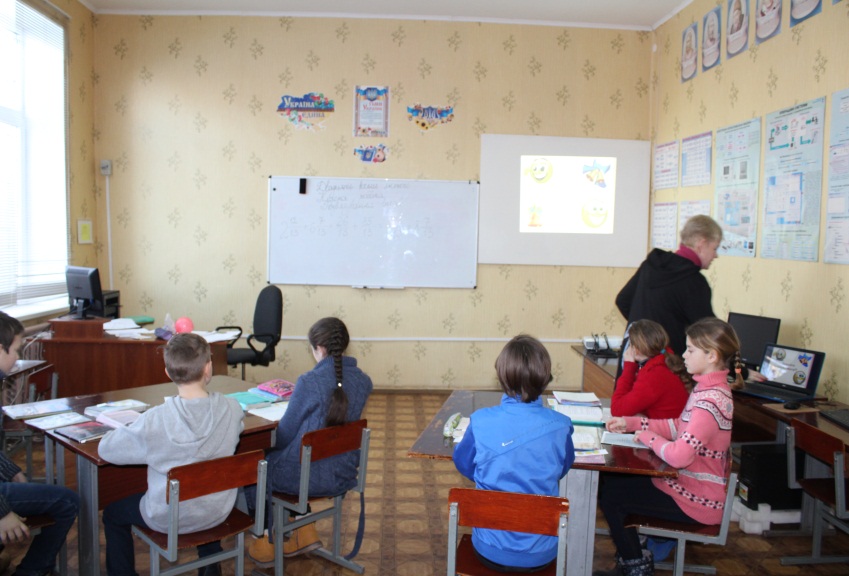 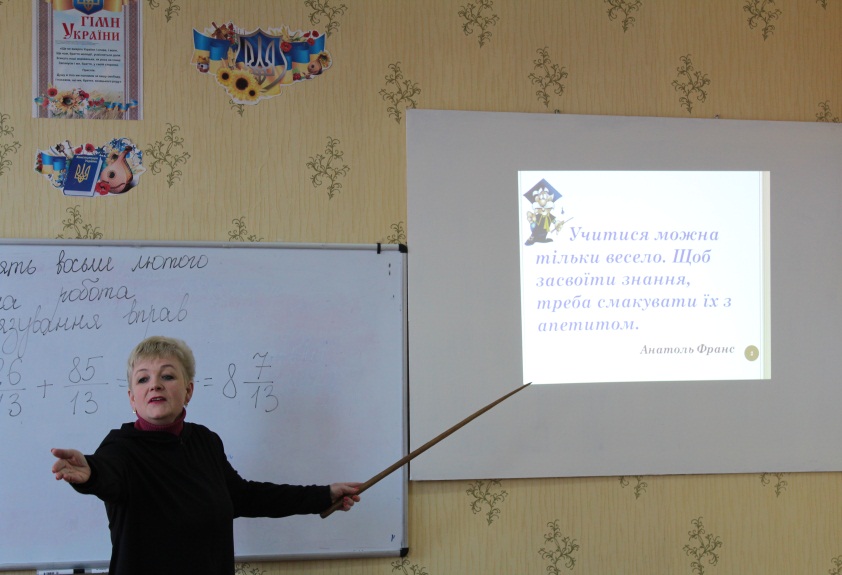 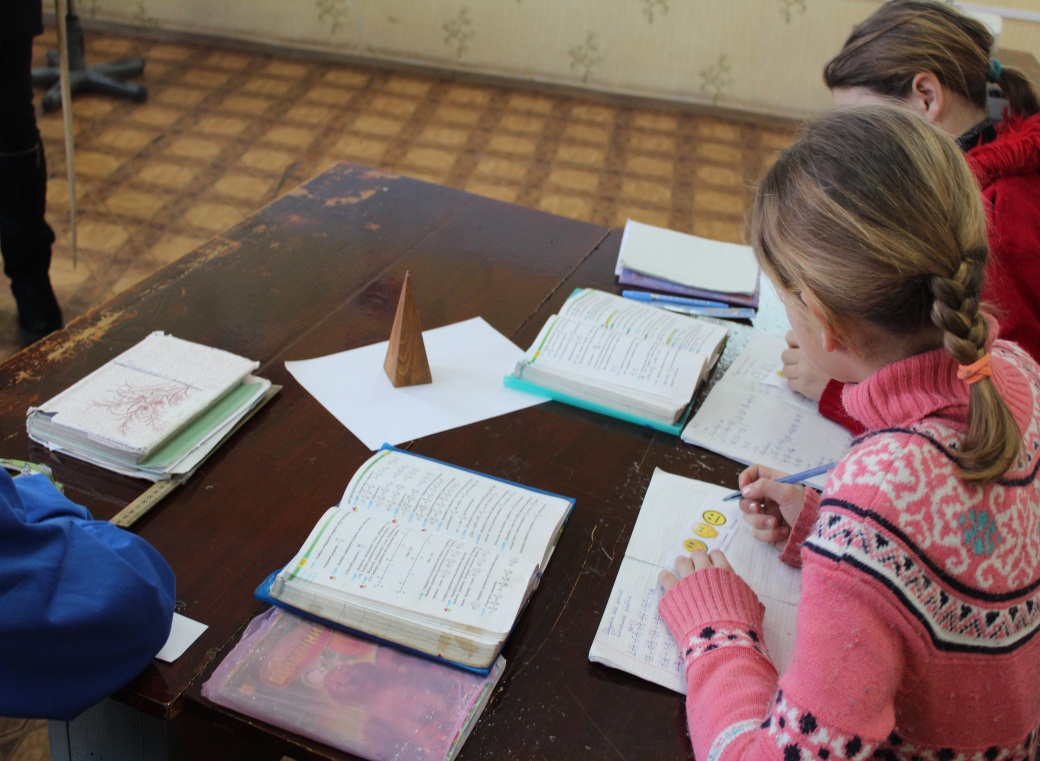 РЕФЛЕКСІЯ
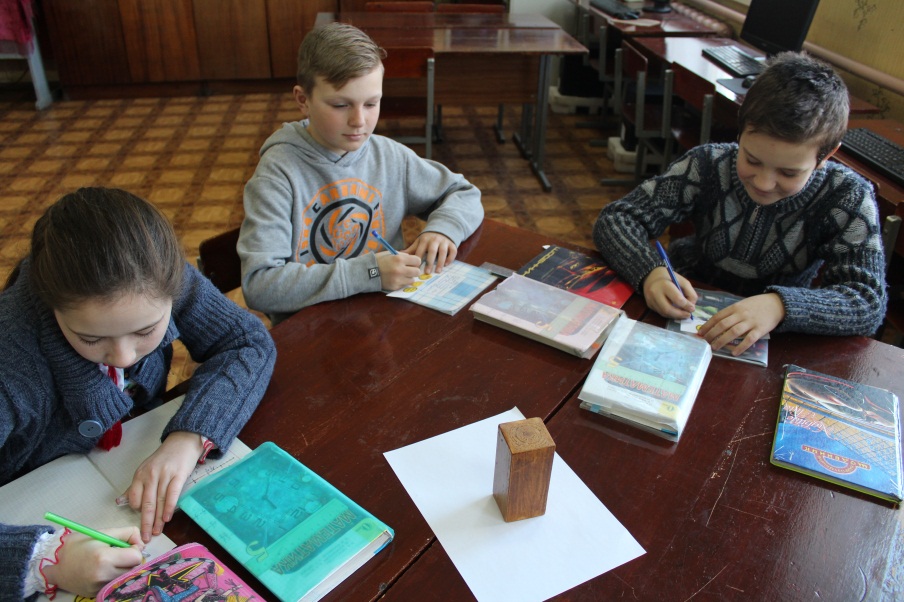 УРОК МАТЕМАТИКИ У 5 КЛАСІ  НА ТЕМУ:
«РОЗВ’ЯЗУВАННЯ ВПРАВ ПО ТЕМІ «ДРОБИ»
ВЧИТЕЛЬ НАГОРНА ОЛЬГА ВАСИЛІВНА
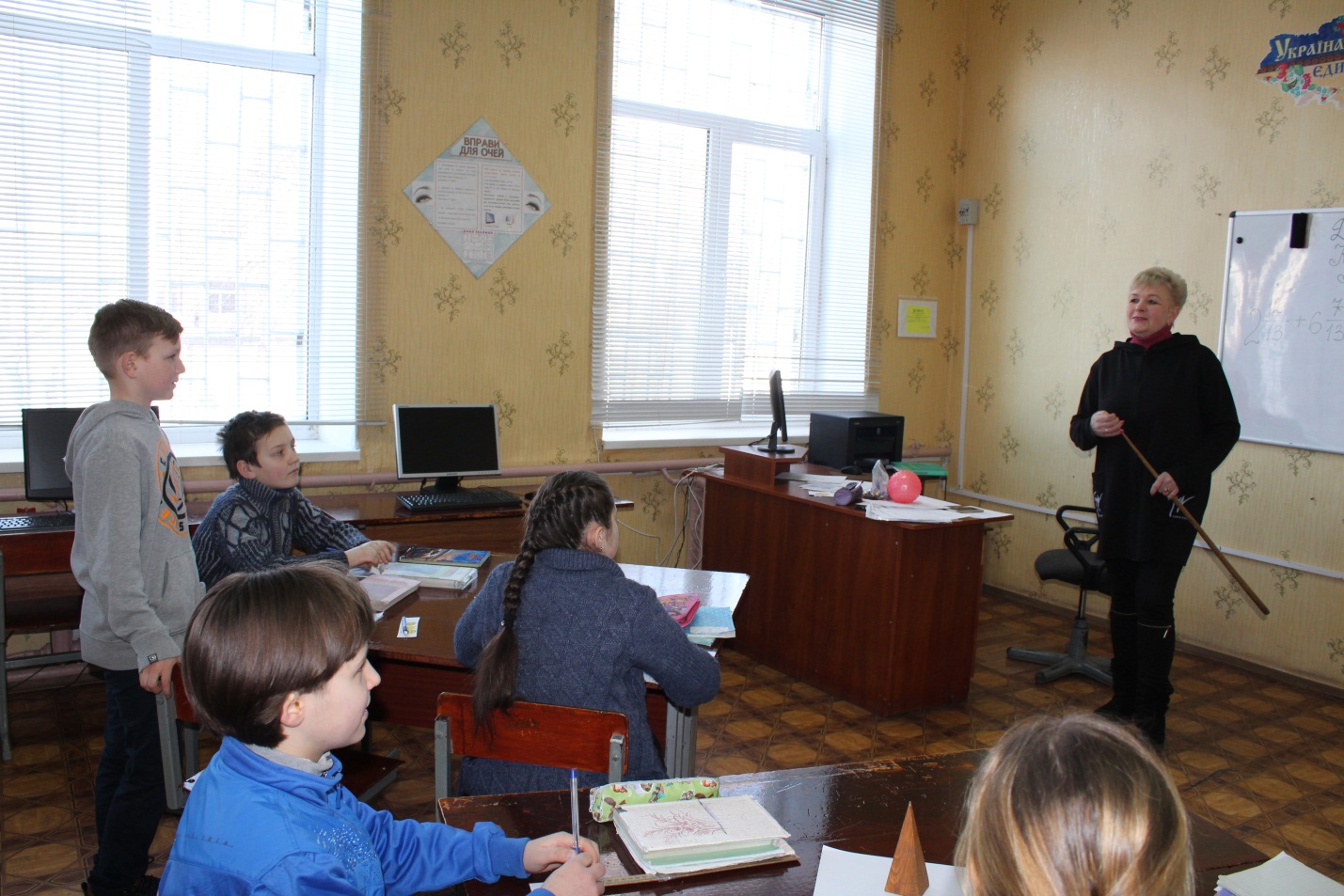 РОЛЬОВА ГРА: УЧЕНЬ  В РОЛІ ВЧИТЕЛЯ ПЕРЕВІРИВ ТА   ІНФОРМУЄ ПРО ВИКОНАННЯ УЧНЯМИ ДОМАШНЬОГО ЗАВДАННЯ
УРОК МАТЕМАТИКИ У 5 КЛАСІ  НА ТЕМУ:
«РОЗВ’ЯЗУВАННЯ ВПРАВ ПО ТЕМІ «ДРОБИ»
ВЧИТЕЛЬ НАГОРНА ОЛЬГА ВАСИЛІВНА
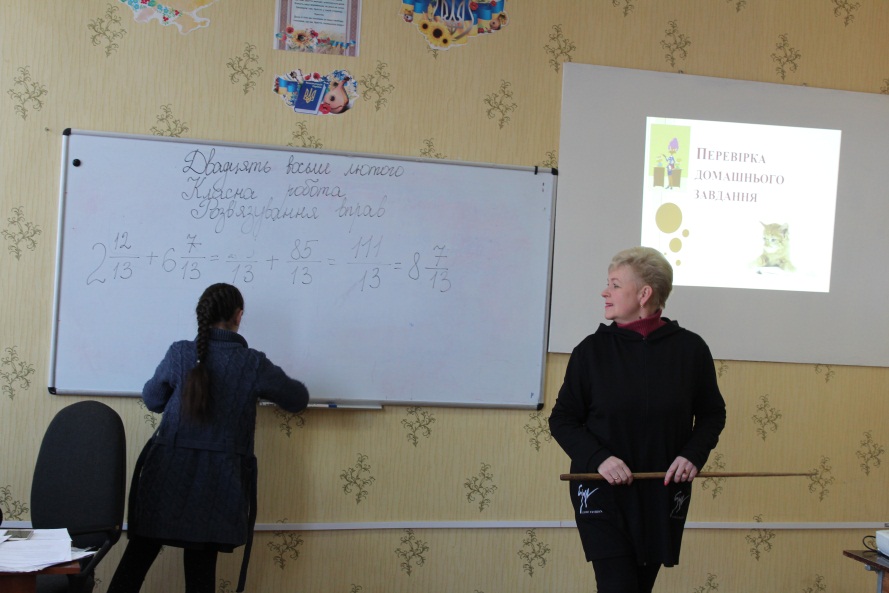 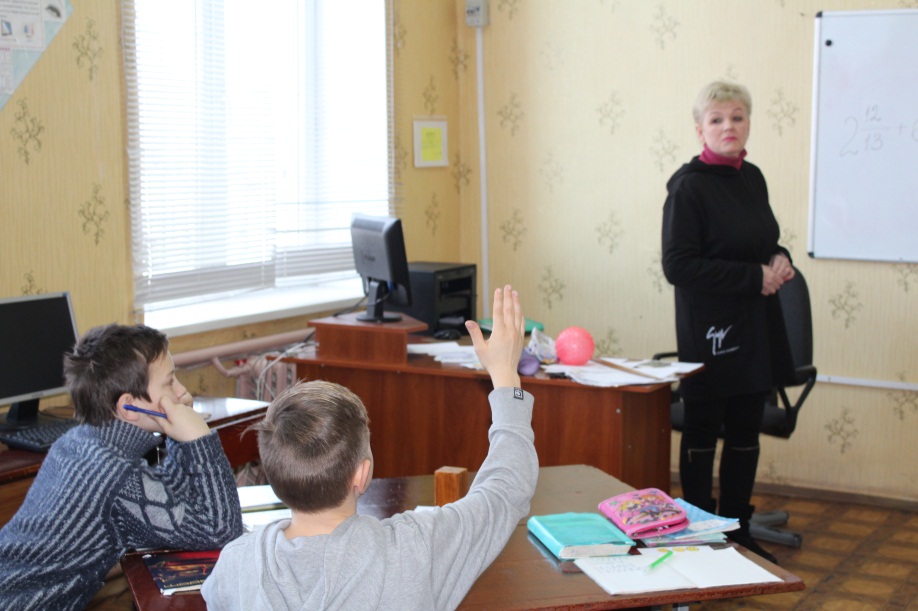 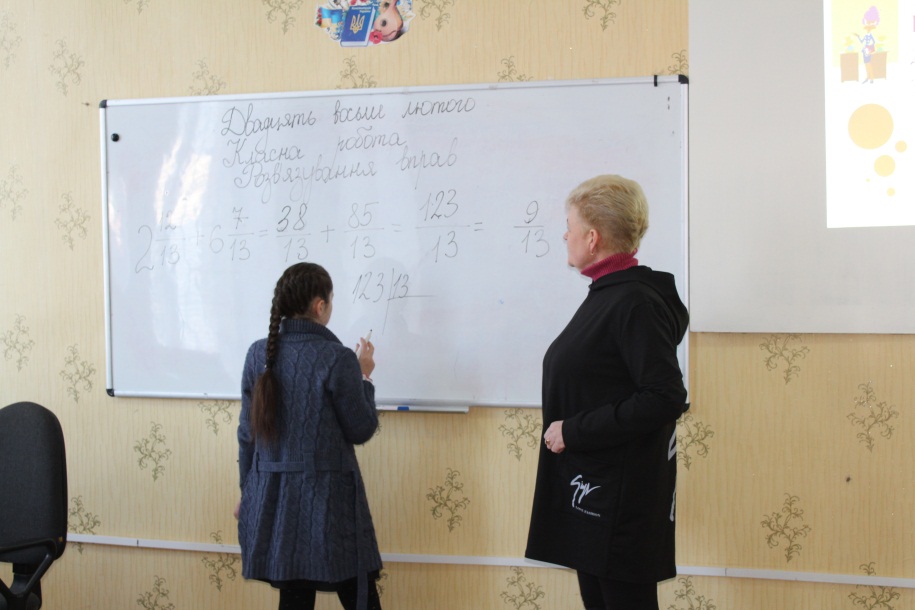 ПЕРЕВІРКА ДОМАШНЬОГО ЗАВДАННЯ
ГРА: ПЕТРИК П’ЯТОЧКІН ВИКОНАВ ЗАВДАННЯ
ПРОБЛЕМА: ЧИ ПРАВИЛЬНО?
УРОК МАТЕМАТИКИ У 5 КЛАСІ  НА ТЕМУ:
«РОЗВ’ЯЗУВАННЯ ВПРАВ ПО ТЕМІ «ДРОБИ»
ВЧИТЕЛЬ НАГОРНА ОЛЬГА ВАСИЛІВНА
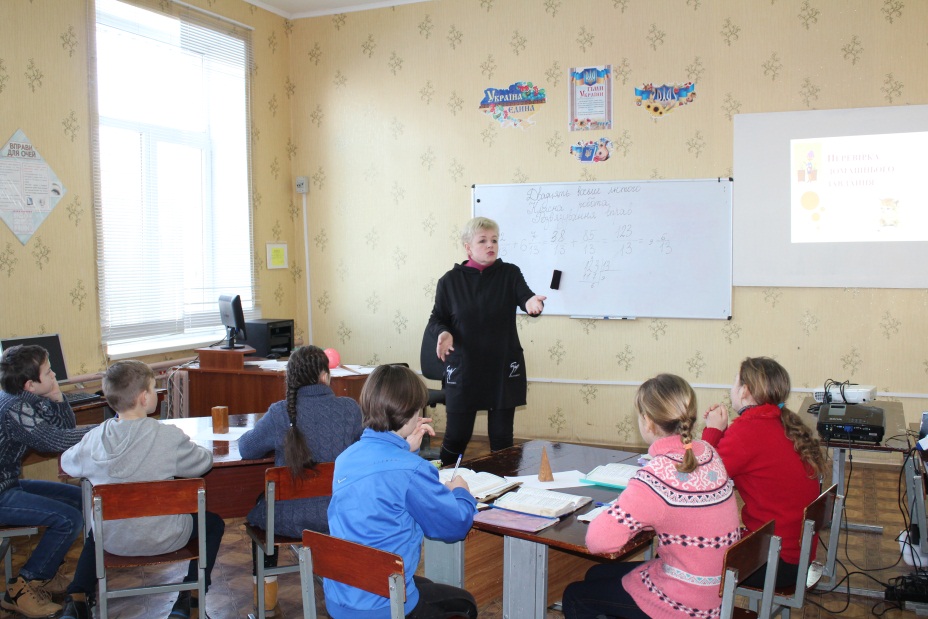 ІНДУСЬКА ПРИТЧА ПРО УВАЖНІСТЬ
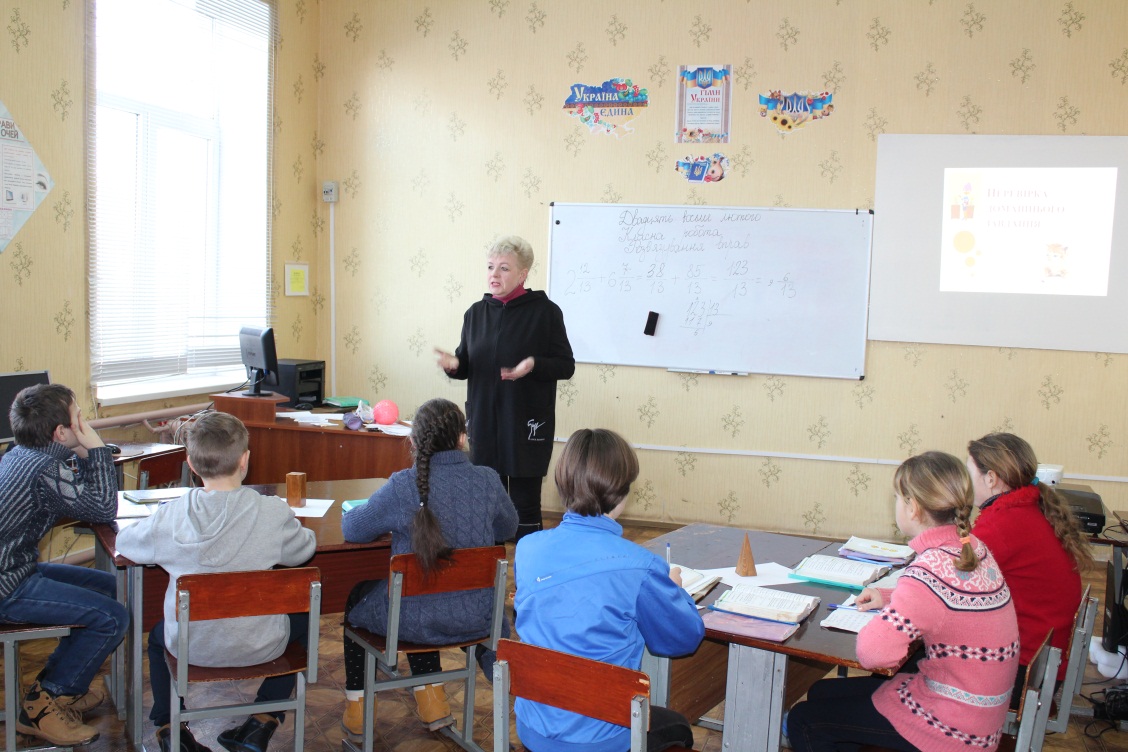 ПОБАЖАННЯ УЧНЯМ: НЕ ЧУТИ І НЕБАЧИТИ НІЧОГО СТОРОННЬОГО – СКОНЦЕНТРУВАТИ УВАГУ НА УРОЦІ
УРОК МАТЕМАТИКИ У 5 КЛАСІ  НА ТЕМУ:
«РОЗВ’ЯЗУВАННЯ ВПРАВ ПО ТЕМІ «ДРОБИ»
ВЧИТЕЛЬ НАГОРНА ОЛЬГА ВАСИЛІВНА
АКТУАЛІЗАЦІЯ ОПОРНИХ ЗНАНЬ
ГРА «МАТЕМАТИЧНИЙ ФУТБОЛ» ( ЗА ПРАВИЛЬНУ ВІДПОВІДЬ ЗАОХОЧУВАЛЬНИЙ ПРИЗ – КОНФЕТА)
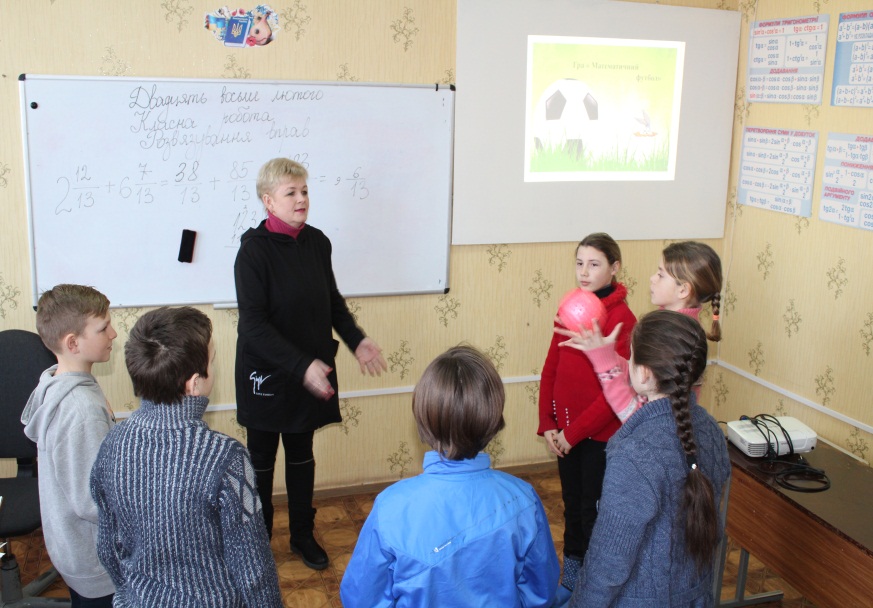 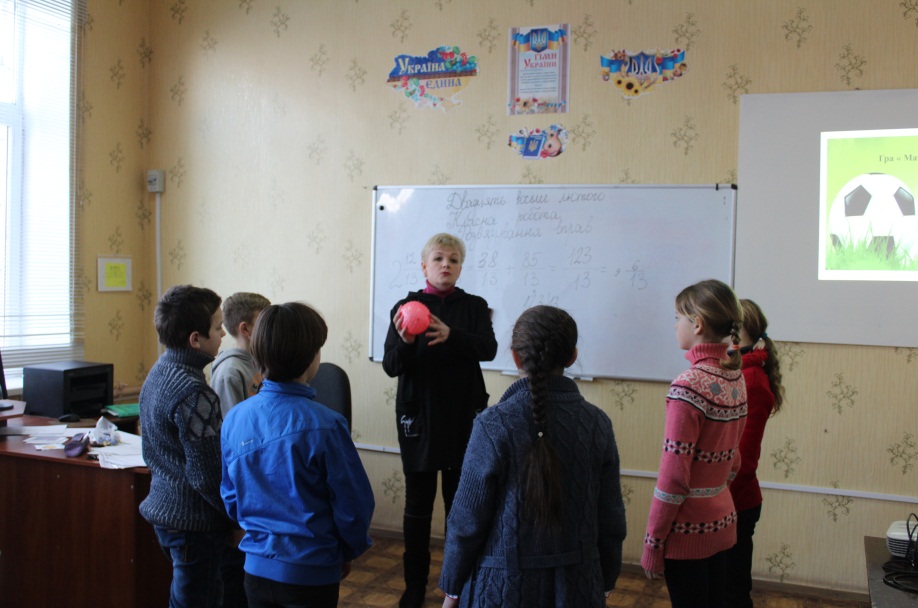 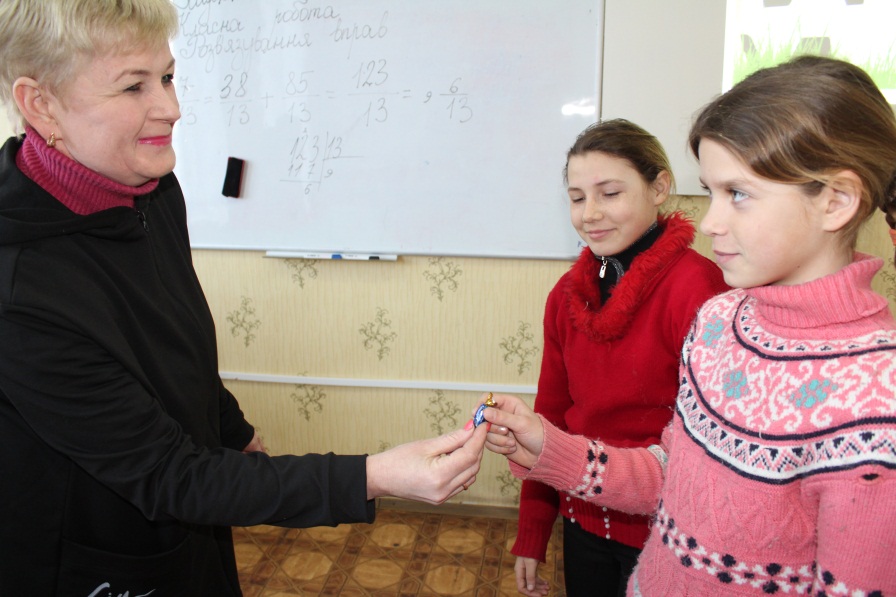 УРОК МАТЕМАТИКИ У 5 КЛАСІ  НА ТЕМУ:
«РОЗВ’ЯЗУВАННЯ ВПРАВ ПО ТЕМІ «ДРОБИ»
ВЧИТЕЛЬ НАГОРНА ОЛЬГА ВАСИЛІВНА
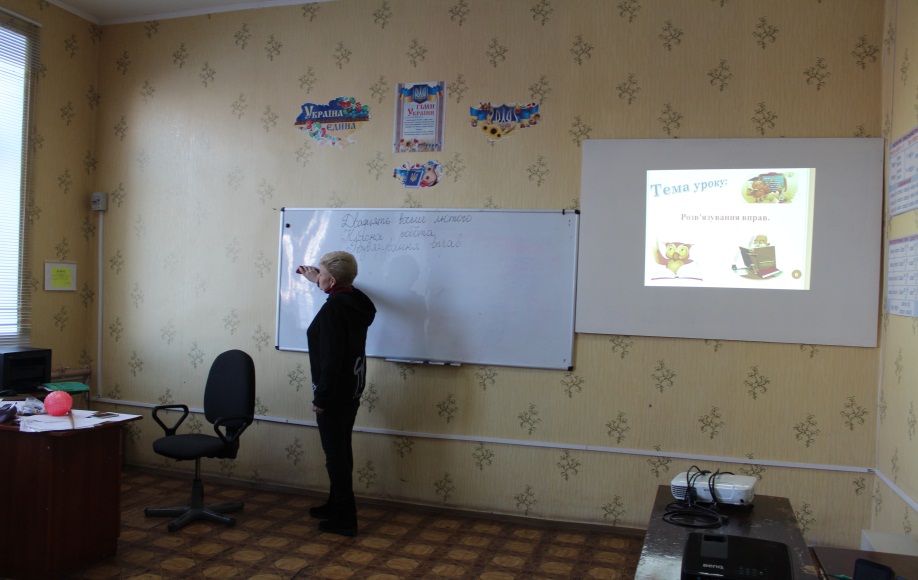 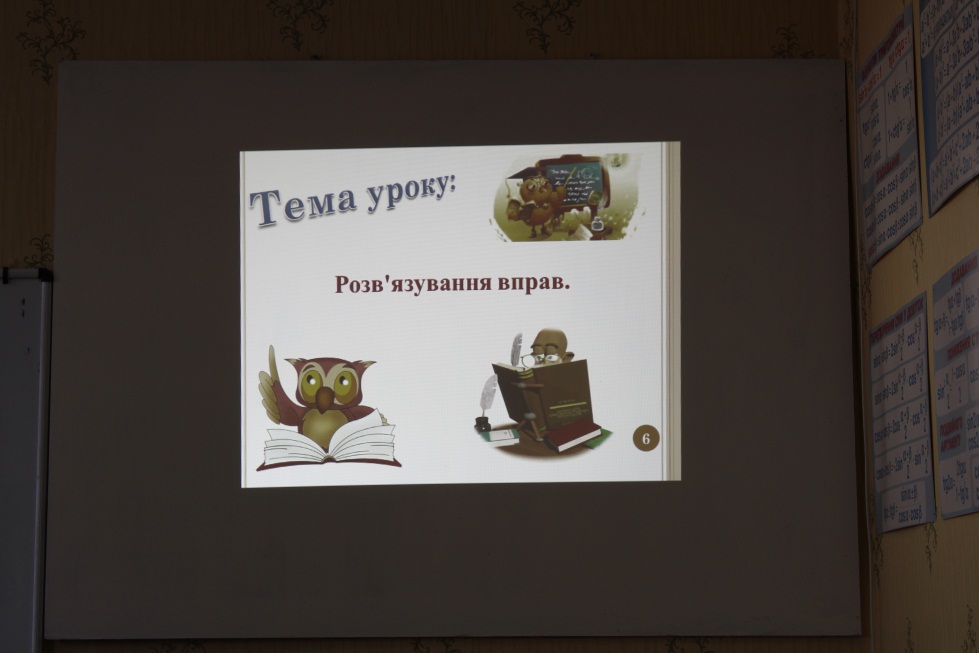 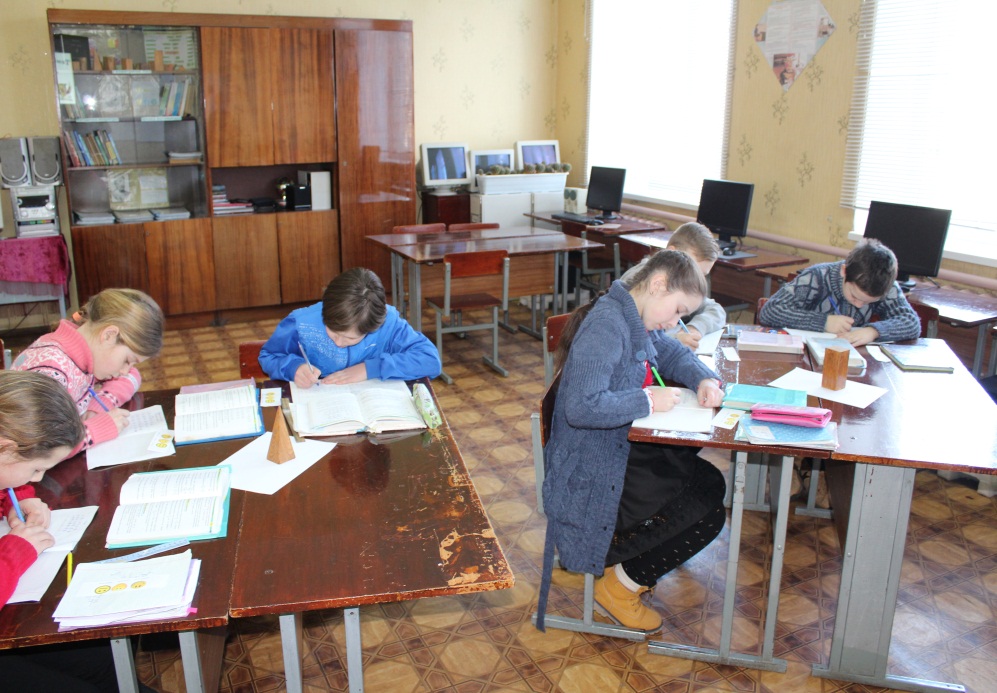 ПОВІДОМЛЕННЯ ТЕМИ, МЕТИ, ЗАВДАНЬ УРОКУ
МОТИВАЦІЯ НАВЧАЛЬНОЇ ДІЯЛЬНОСТІ
УРОК МАТЕМАТИКИ У 5 КЛАСІ  НА ТЕМУ:
«РОЗВ’ЯЗУВАННЯ ВПРАВ ПО ТЕМІ «ДРОБИ»
ВЧИТЕЛЬ НАГОРНА ОЛЬГА ВАСИЛІВНА
УСНИЙ РАХУНОК
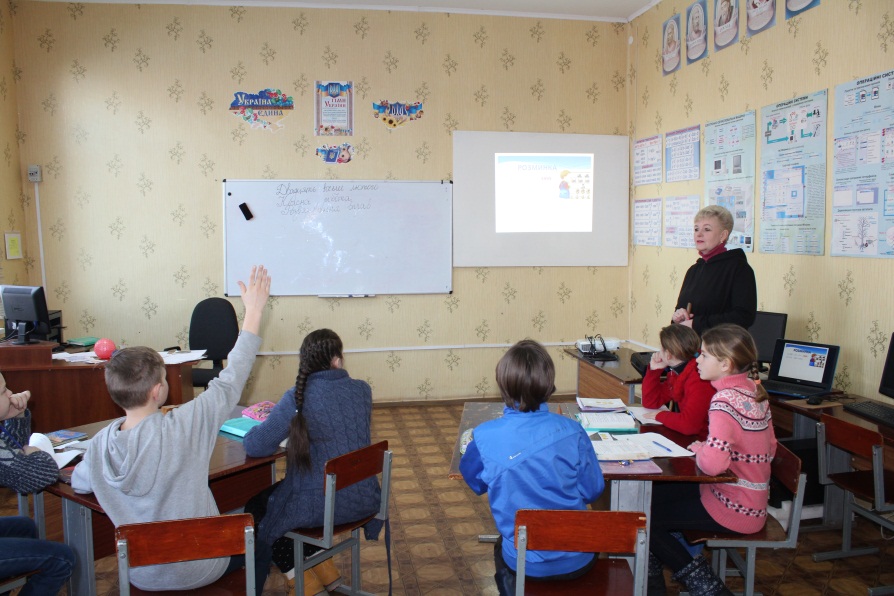 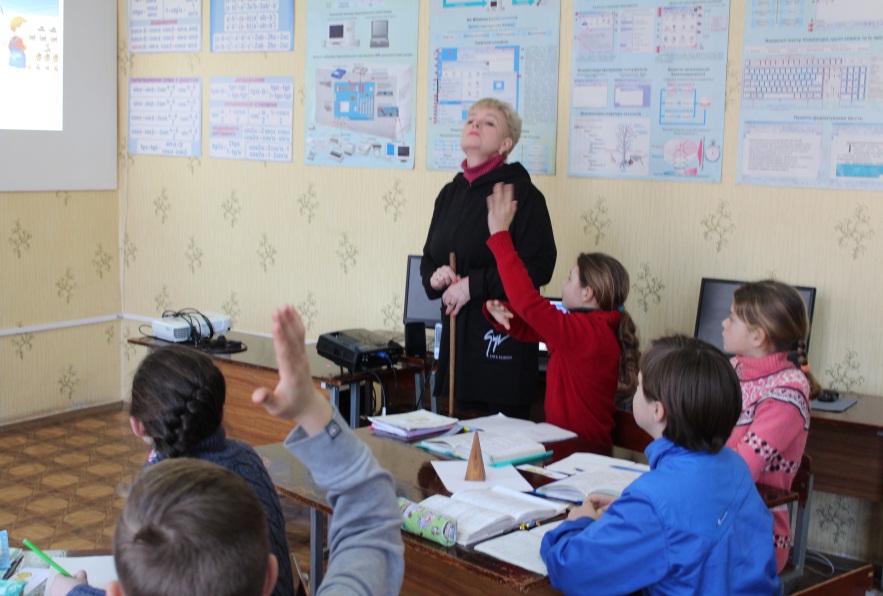 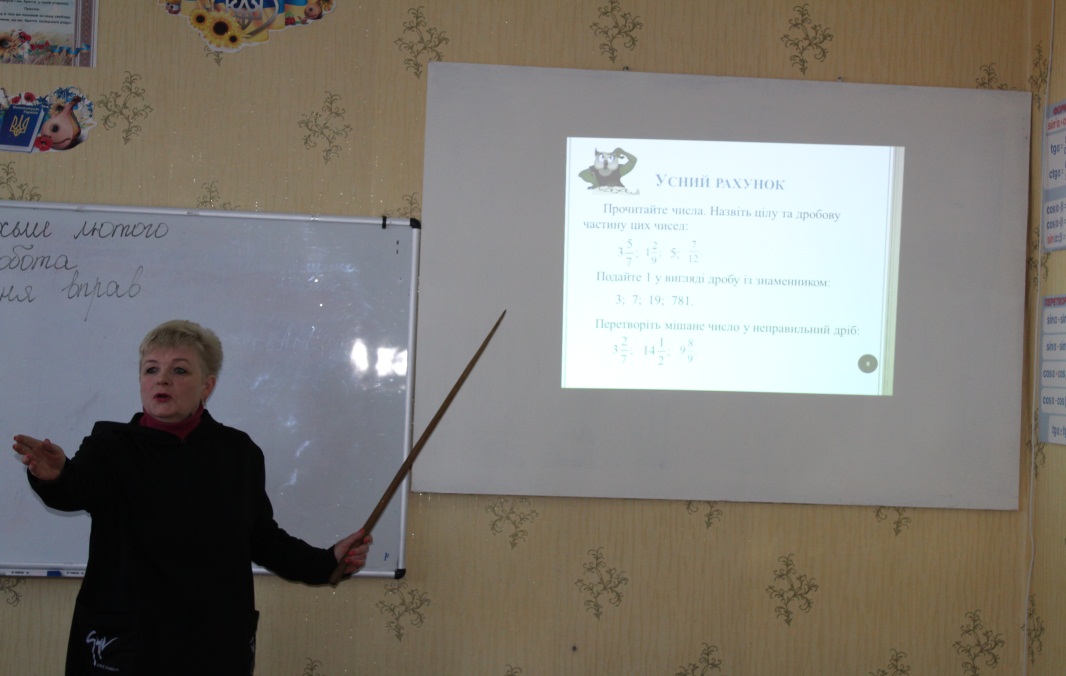 УРОК МАТЕМАТИКИ У 5 КЛАСІ  НА ТЕМУ:
«РОЗВ’ЯЗУВАННЯ ВПРАВ ПО ТЕМІ «ДРОБИ»
ВЧИТЕЛЬ НАГОРНА ОЛЬГА ВАСИЛІВНА
САМОСТІЙНА РОБОТА – ТВОРЧЕ ЗАВДАННЯ «ЧИМ КОРИСНІ ОВОЧІ ТА ПЛОДИ»
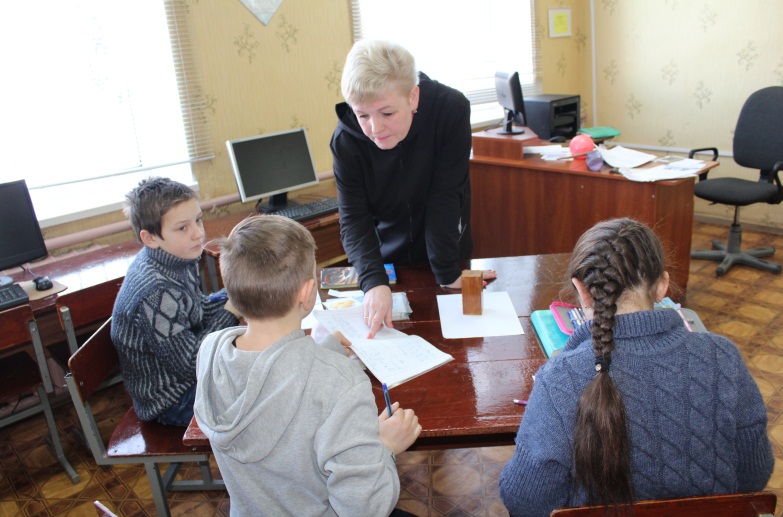 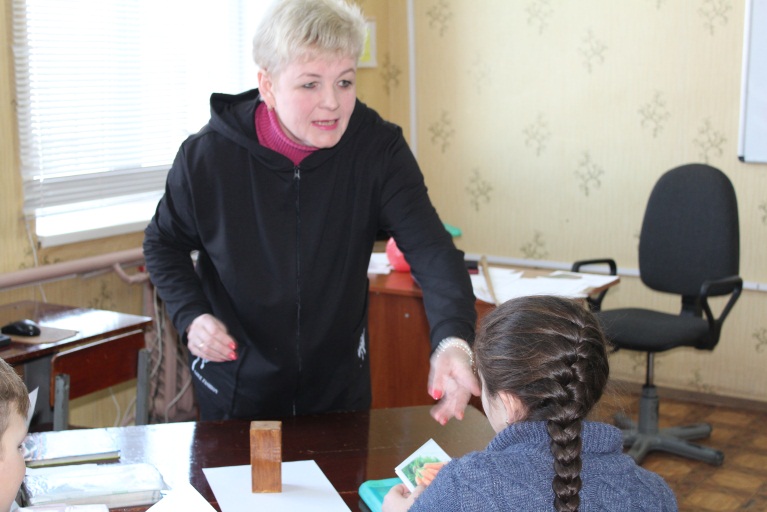 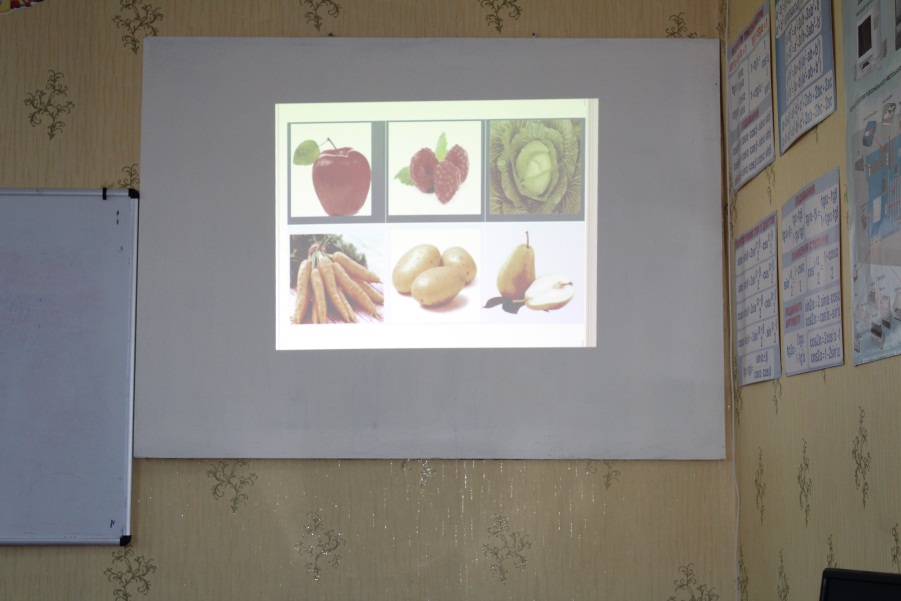 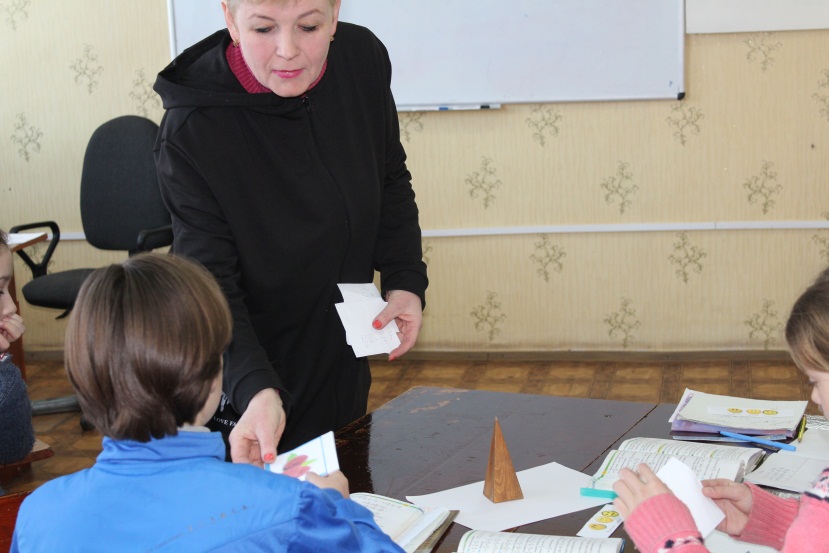 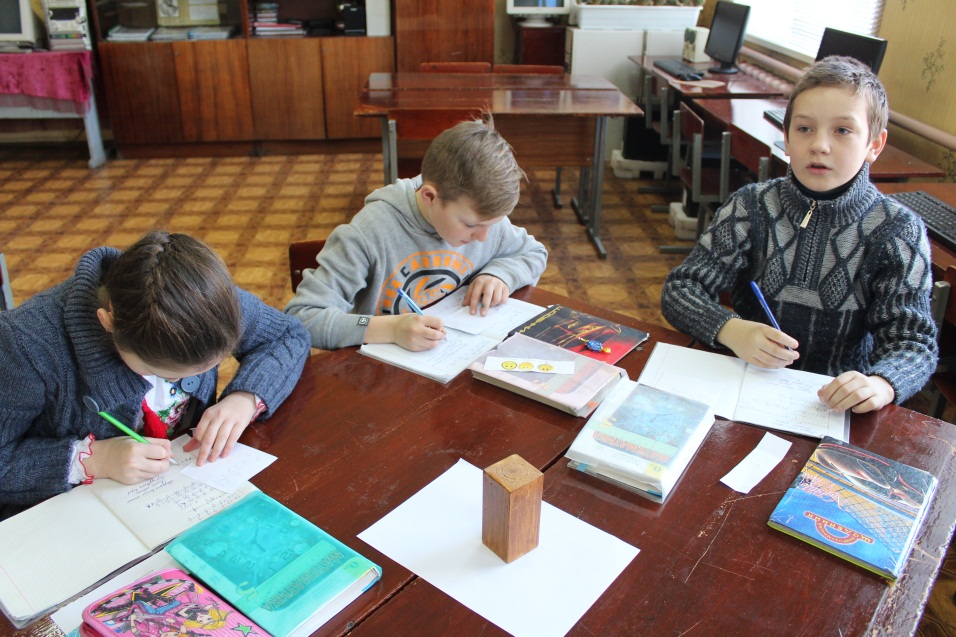 УРОК МАТЕМАТИКИ У 5 КЛАСІ  НА ТЕМУ:
«РОЗВ’ЯЗУВАННЯ ВПРАВ ПО ТЕМІ «ДРОБИ»
ВЧИТЕЛЬ НАГОРНА ОЛЬГА ВАСИЛІВНА
МЕТОД «НАВЧАЮЧИ – ВЧУСЬ»
РОБОТА В ПАРІ: УЧЕНЬ – УЧЕНЬ 
( СИЛЬНІШИЙ УЧЕНЬ ДОПОМАГАЄ СЛАБШОМУ)
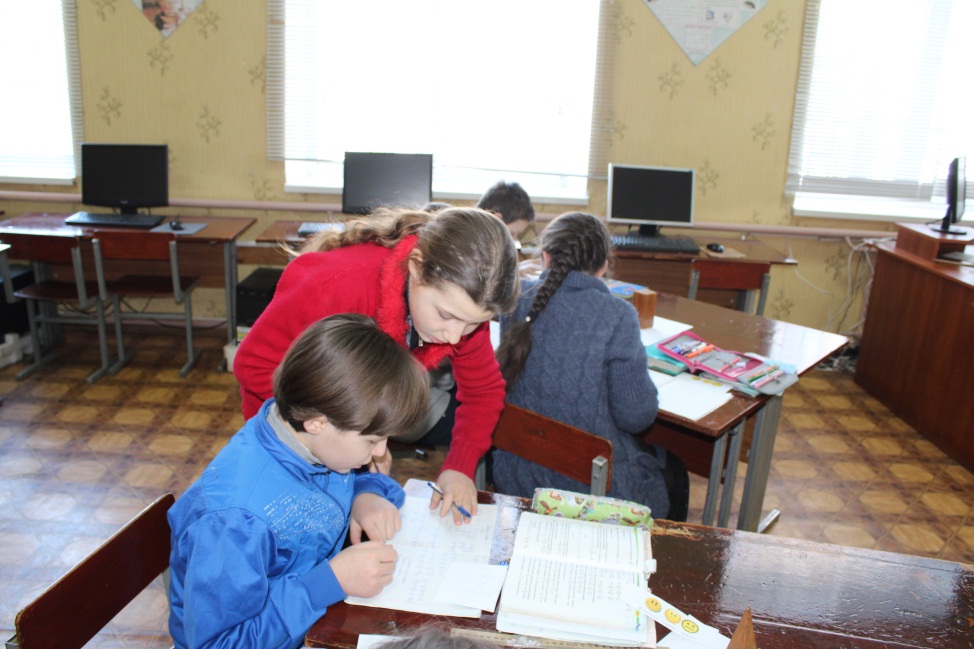 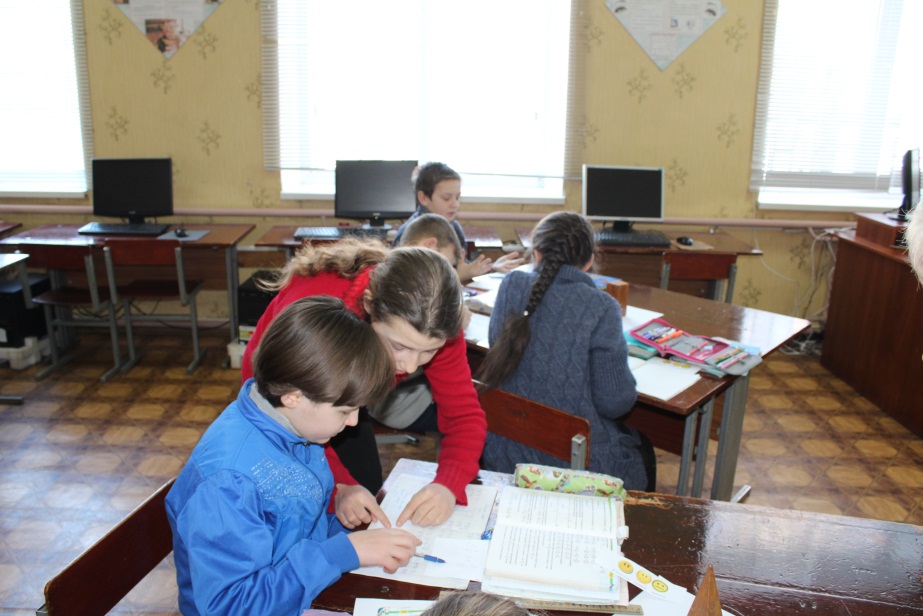 УРОК МАТЕМАТИКИ У 5 КЛАСІ  НА ТЕМУ:
«РОЗВ’ЯЗУВАННЯ ВПРАВ ПО ТЕМІ «ДРОБИ»
ВЧИТЕЛЬ НАГОРНА ОЛЬГА ВАСИЛІВНА
БЕСІДА ПРО ЗДОРОВ’ЯЗБЕРІГАЮЧІ ТЕХНОЛОГІЇ
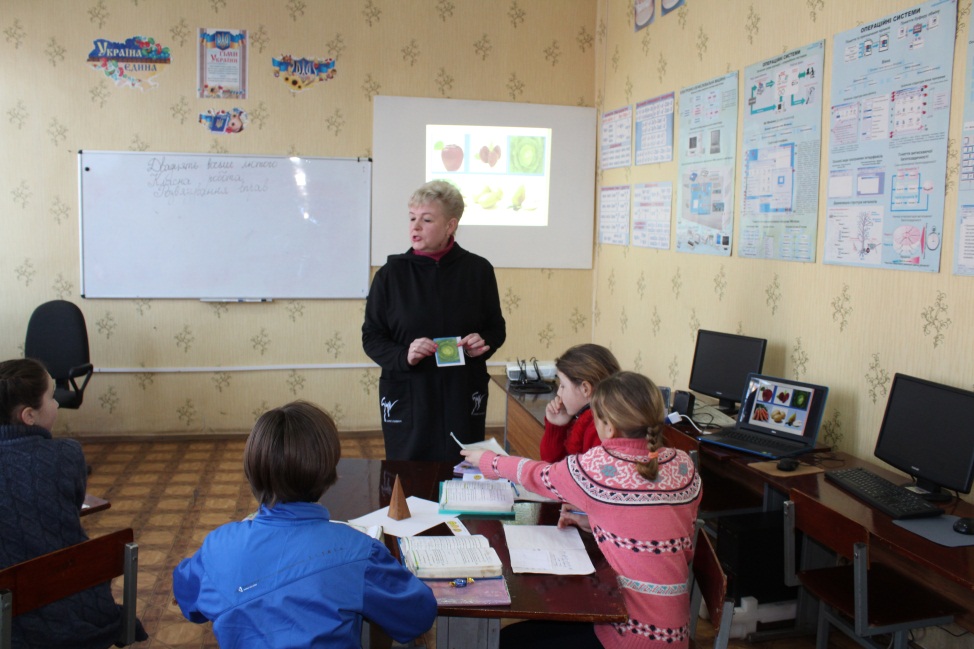 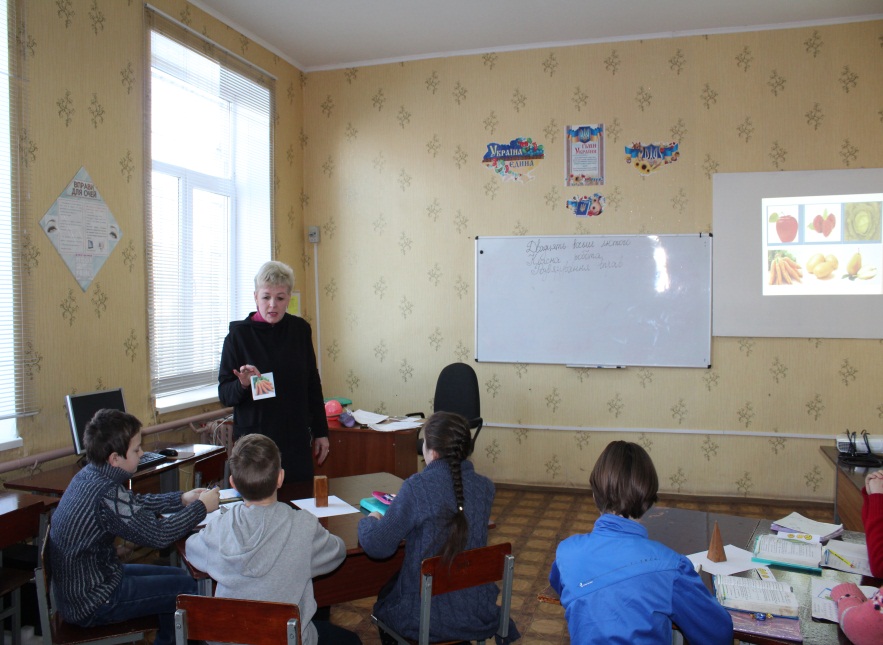 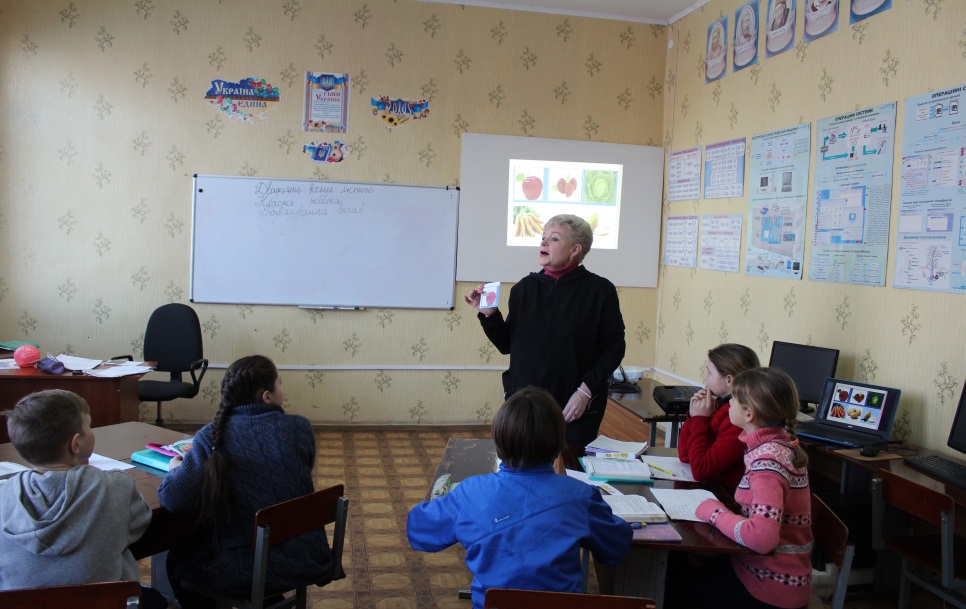 УРОК МАТЕМАТИКИ У 5 КЛАСІ  НА ТЕМУ:
«РОЗВ’ЯЗУВАННЯ ВПРАВ ПО ТЕМІ «ДРОБИ»
ВЧИТЕЛЬ НАГОРНА ОЛЬГА ВАСИЛІВНА
ВПРАВА «ЗАКІНЧИ  РЕЧЕННЯ»
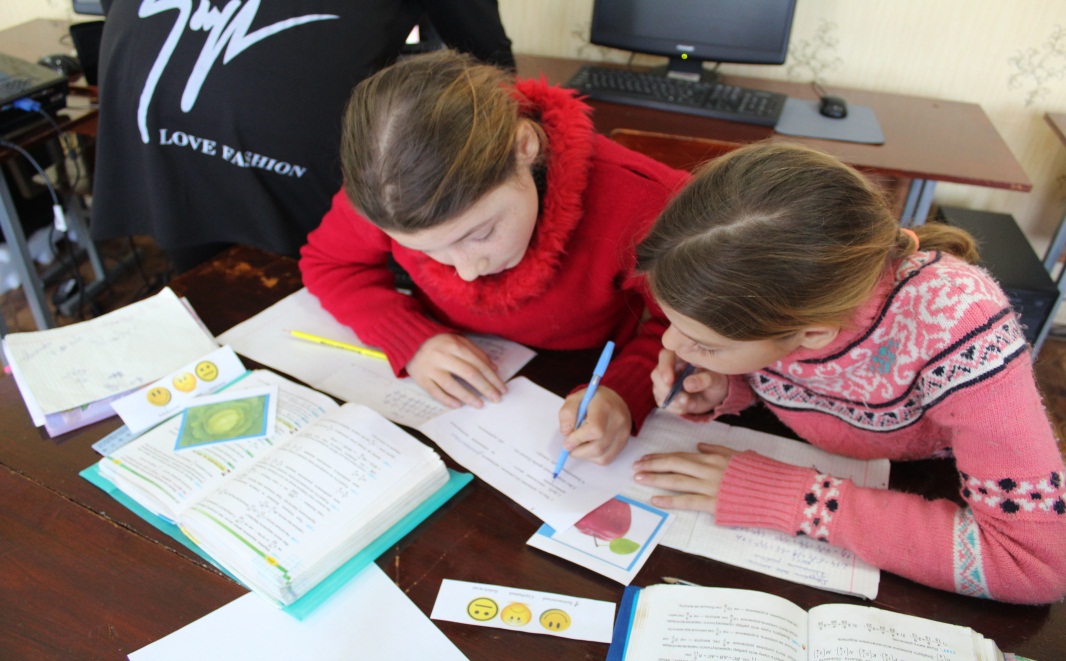 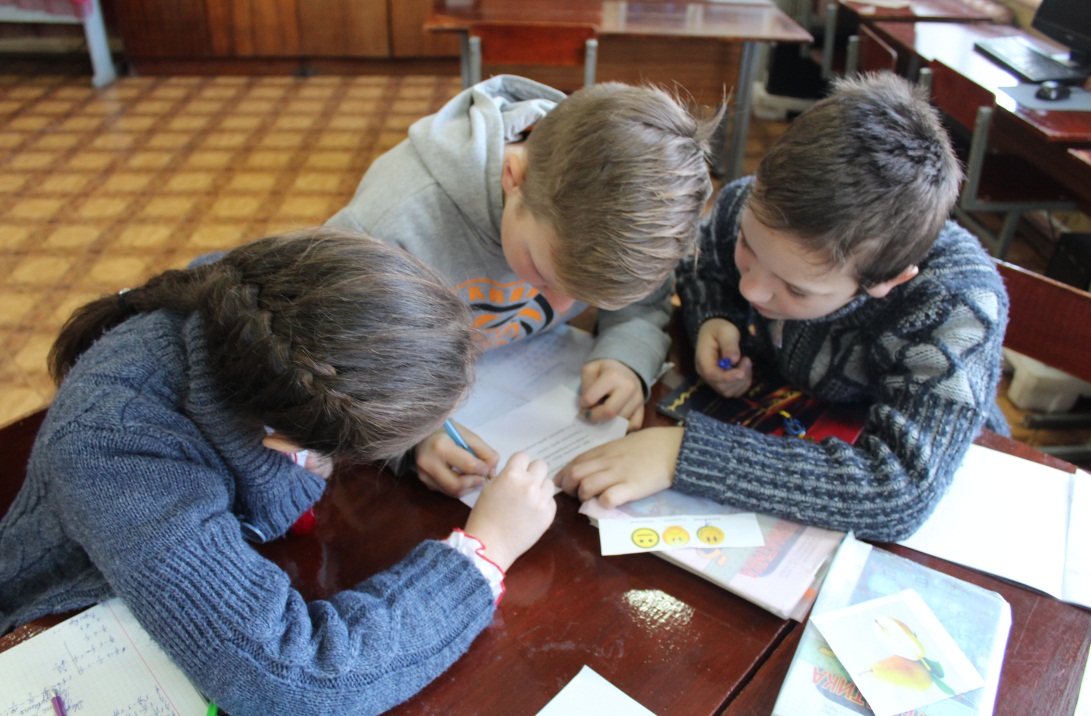 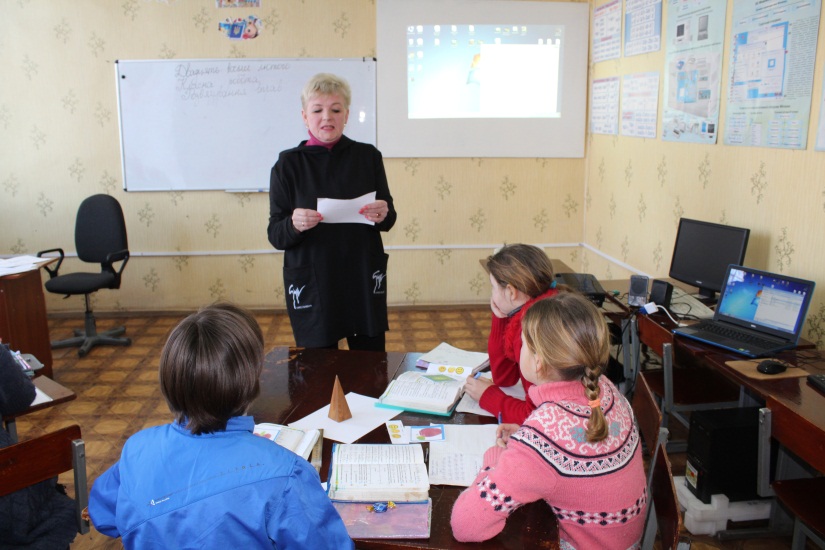 УРОК МАТЕМАТИКИ У 5 КЛАСІ  НА ТЕМУ:
«РОЗВ’ЯЗУВАННЯ ВПРАВ ПО ТЕМІ «ДРОБИ»
ВЧИТЕЛЬ НАГОРНА ОЛЬГА ВАСИЛІВНА
ФІЗКУЛЬТХВИЛИНКА
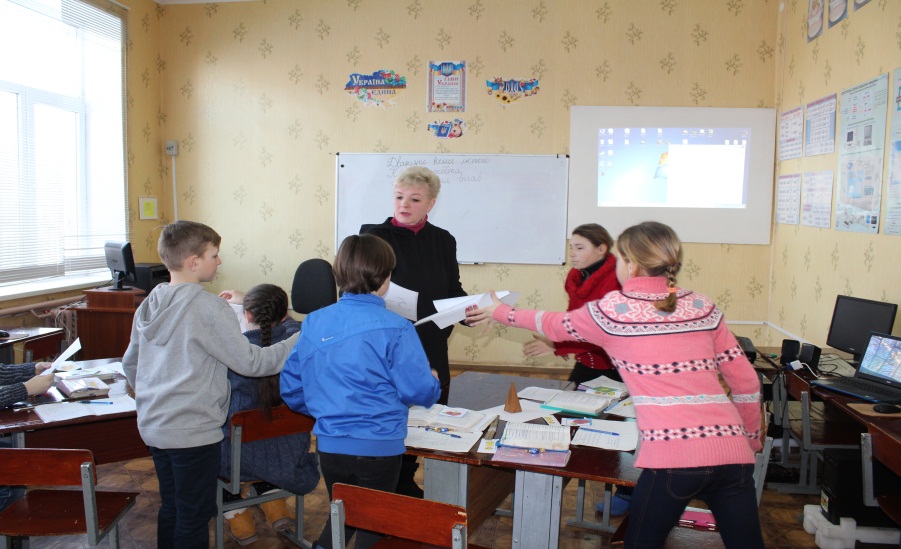 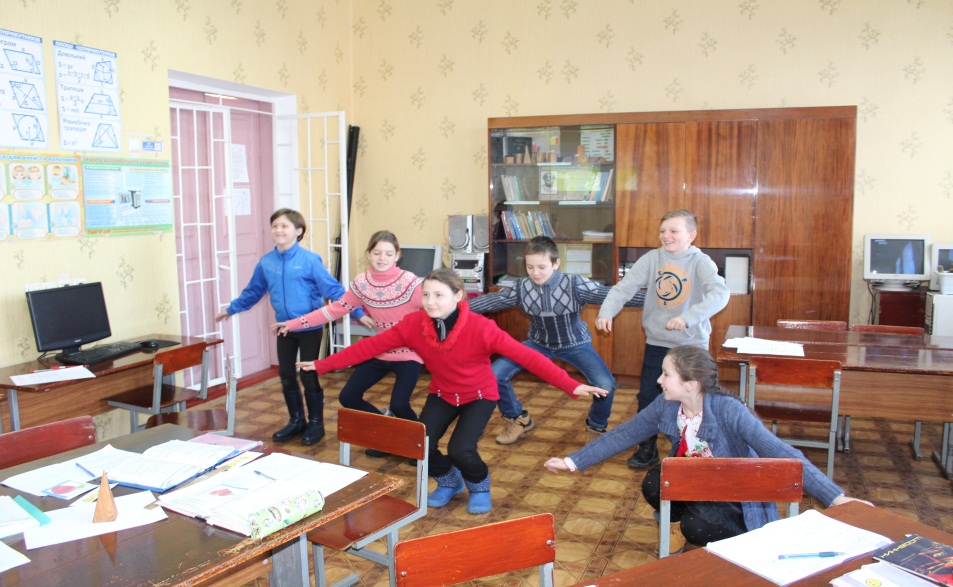 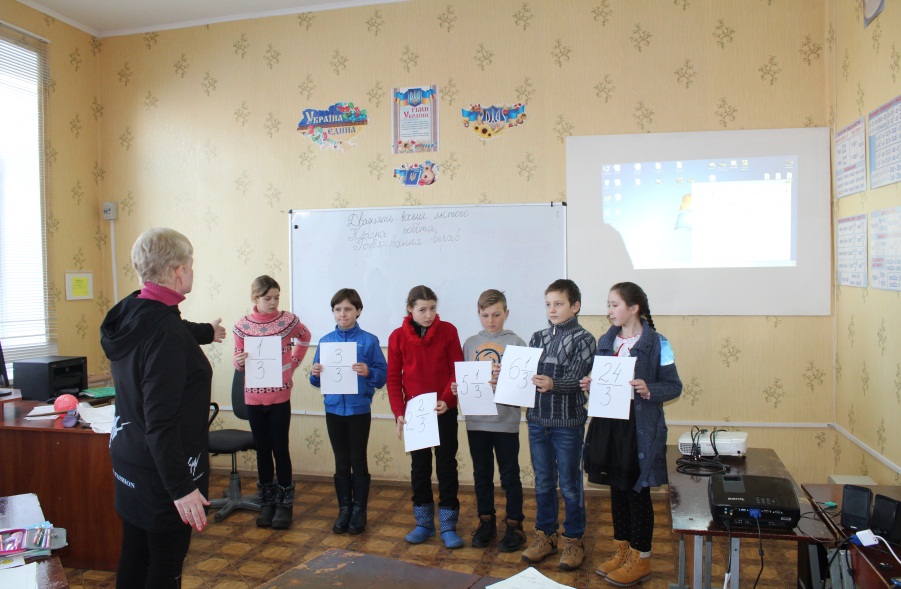 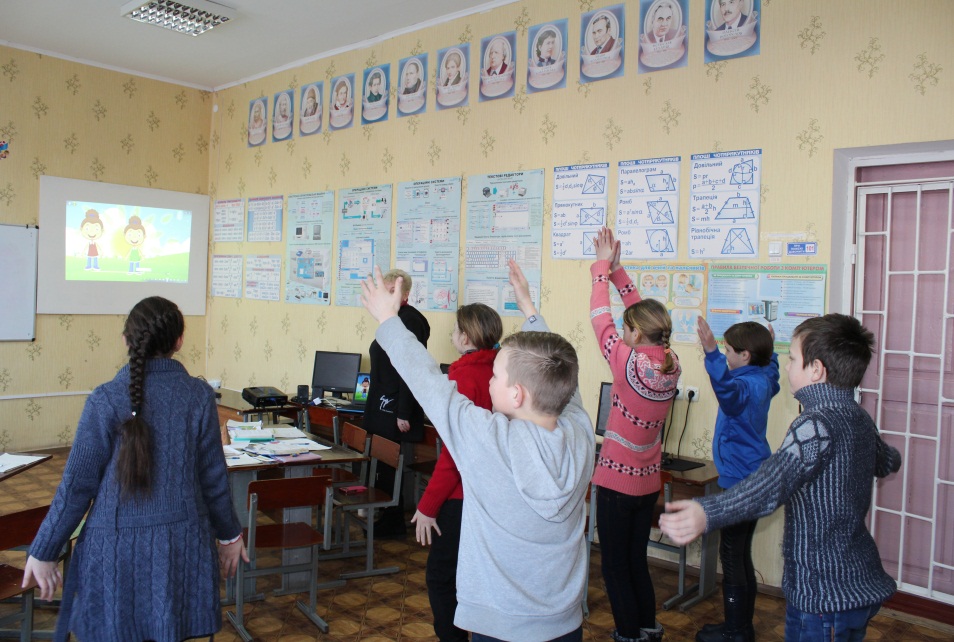 ВИШИКУВАТИСЯ В ПОРЯДКУ
 ЗРОСТАННЯ ДРОБІВ
УРОК МАТЕМАТИКИ У 5 КЛАСІ  НА ТЕМУ:
«РОЗВ’ЯЗУВАННЯ ВПРАВ ПО ТЕМІ «ДРОБИ»
ВЧИТЕЛЬ НАГОРНА ОЛЬГА ВАСИЛІВНА
КОНКУРС «ВГАДАЙ СЛОВО»
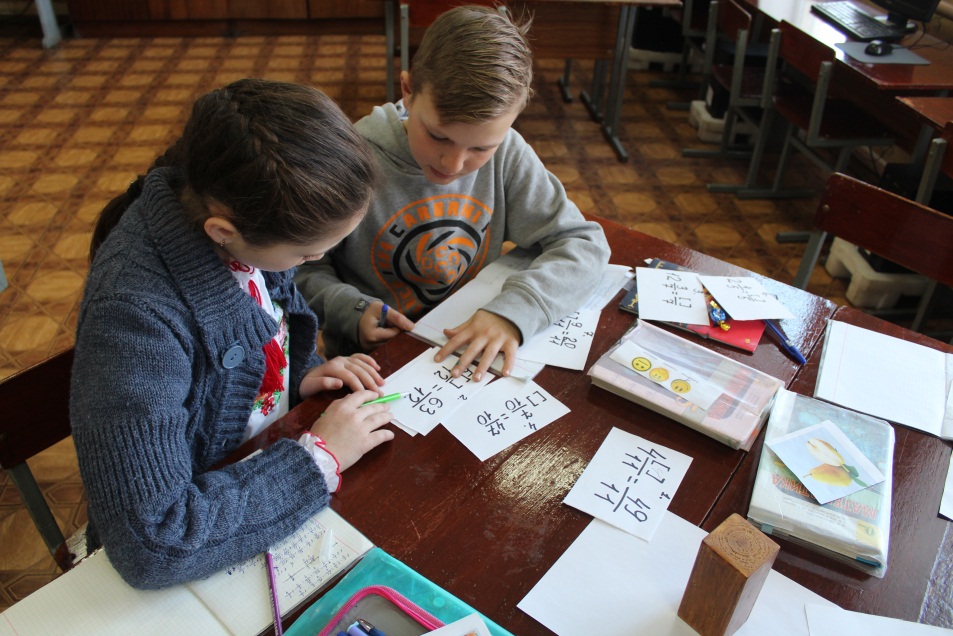 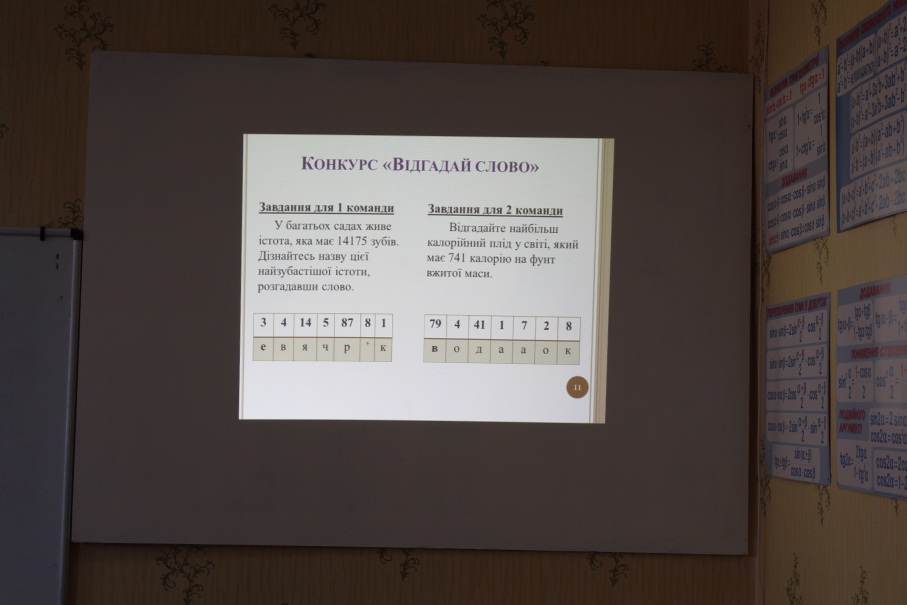 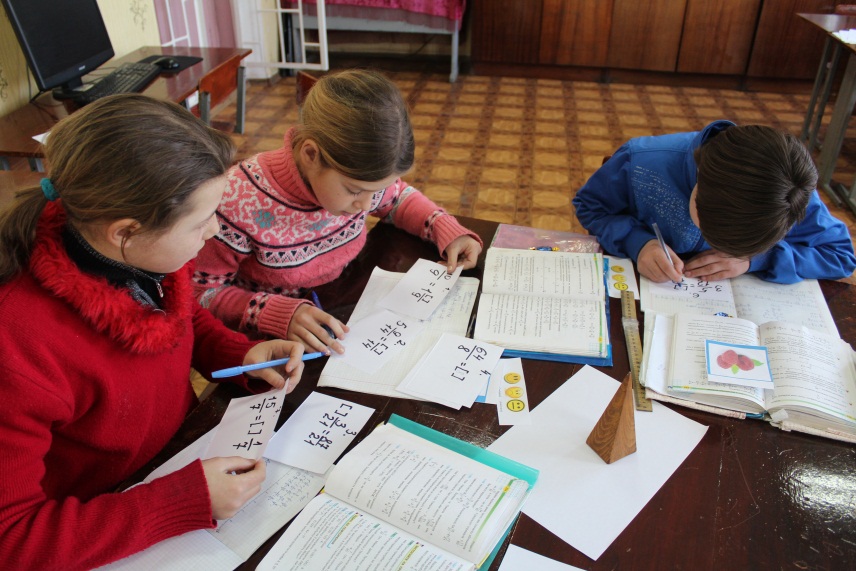 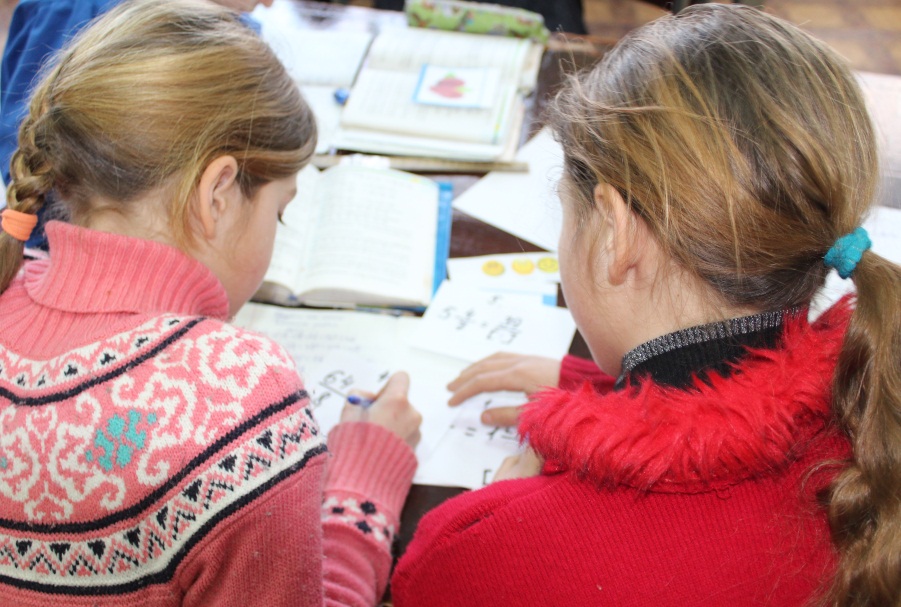 УРОК МАТЕМАТИКИ У 5 КЛАСІ  НА ТЕМУ:
«РОЗВ’ЯЗУВАННЯ ВПРАВ ПО ТЕМІ «ДРОБИ»
ВЧИТЕЛЬ НАГОРНА ОЛЬГА ВАСИЛІВНА
ОЛІМПІЙСЬКИЙ ВОГОНЬ – КРАЩІ МАТЕМАТИКИ ЗАПАЛЯТЬ ВОГОНЬ
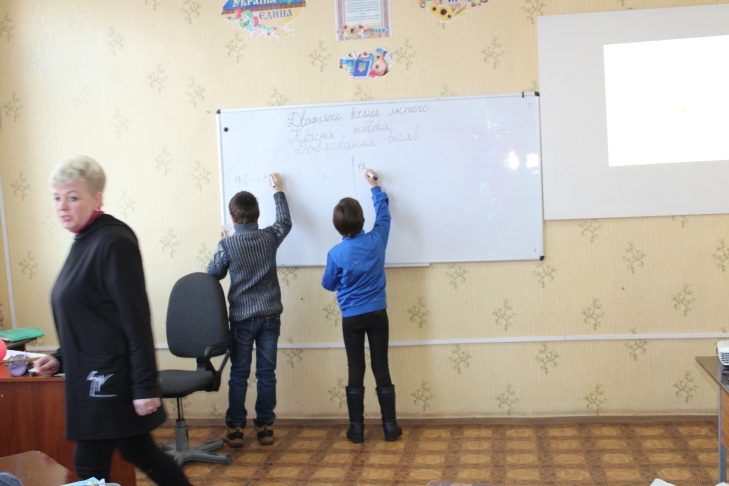 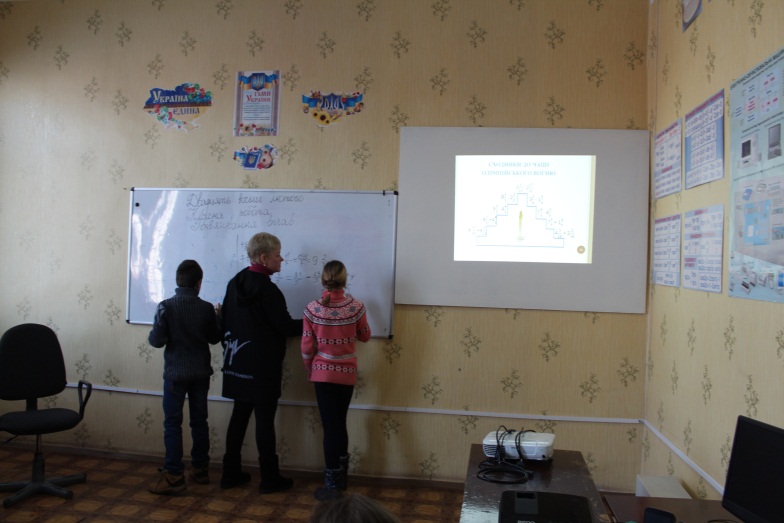 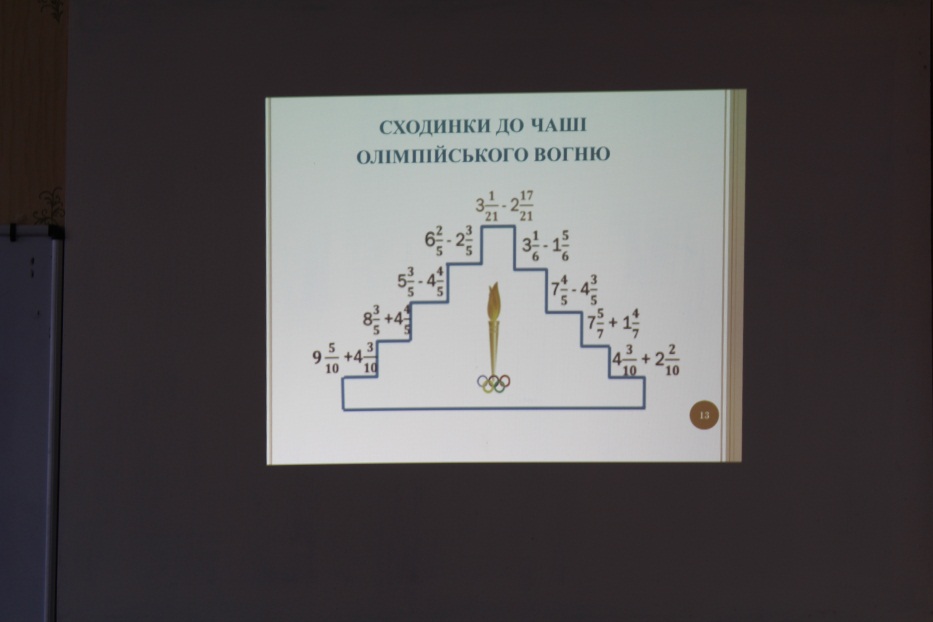 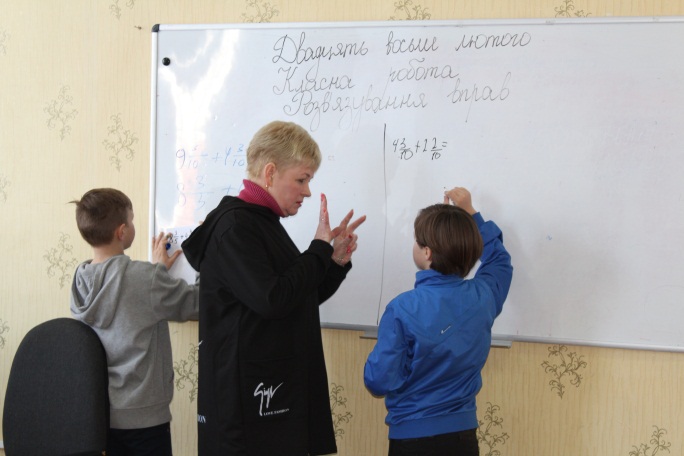 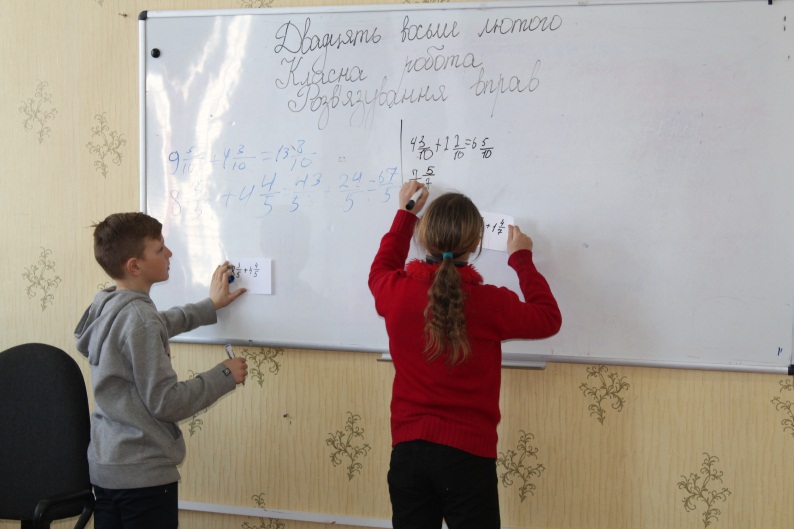 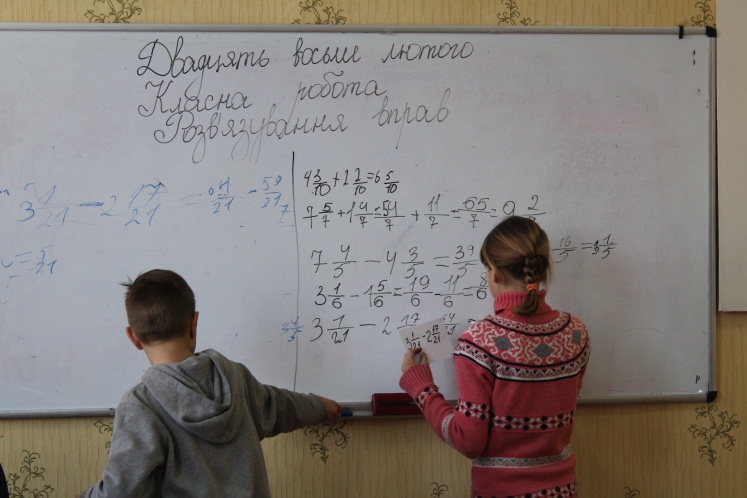 УРОК МАТЕМАТИКИ У 5 КЛАСІ  НА ТЕМУ:
«РОЗВ’ЯЗУВАННЯ ВПРАВ ПО ТЕМІ «ДРОБИ»
ВЧИТЕЛЬ НАГОРНА ОЛЬГА ВАСИЛІВНА
ДОМАШНЄ ЗАВДАННЯ
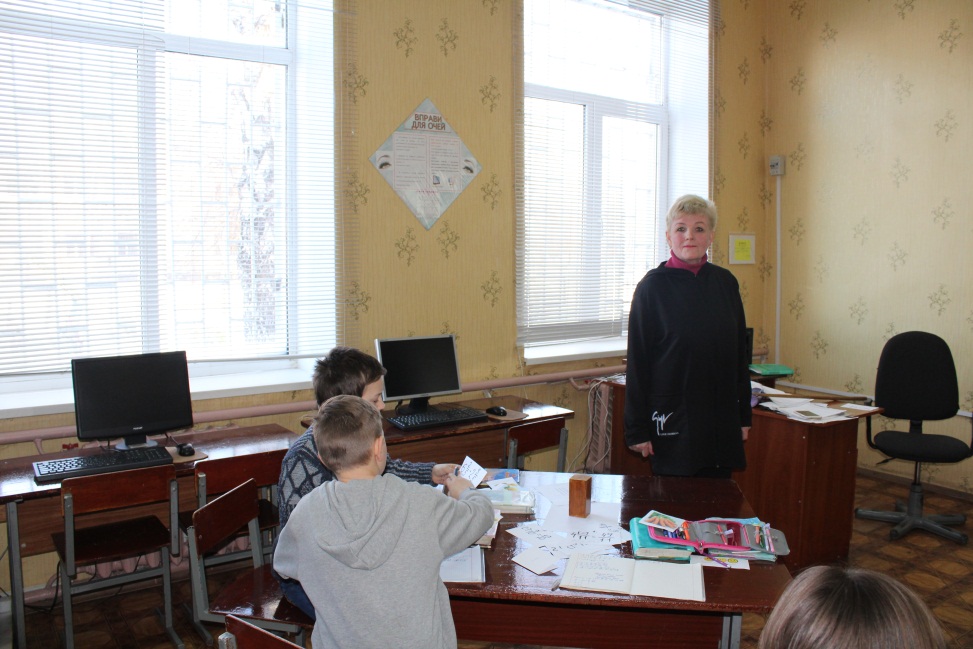 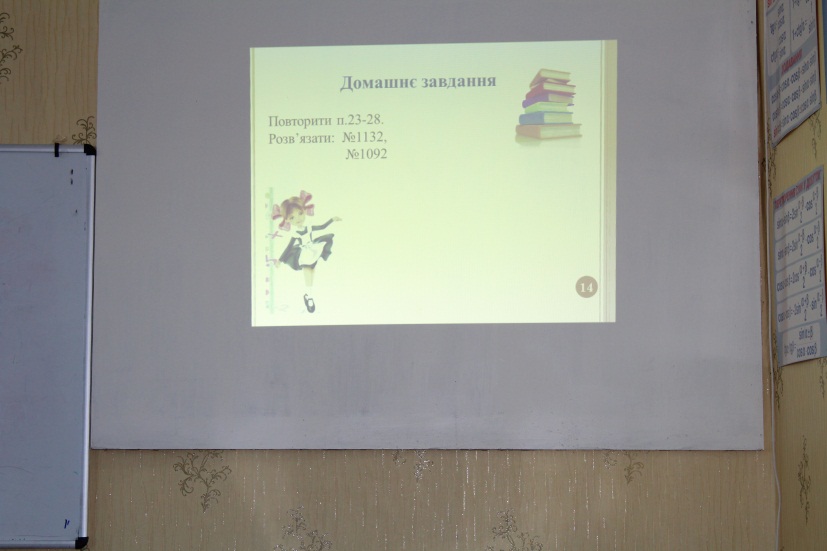 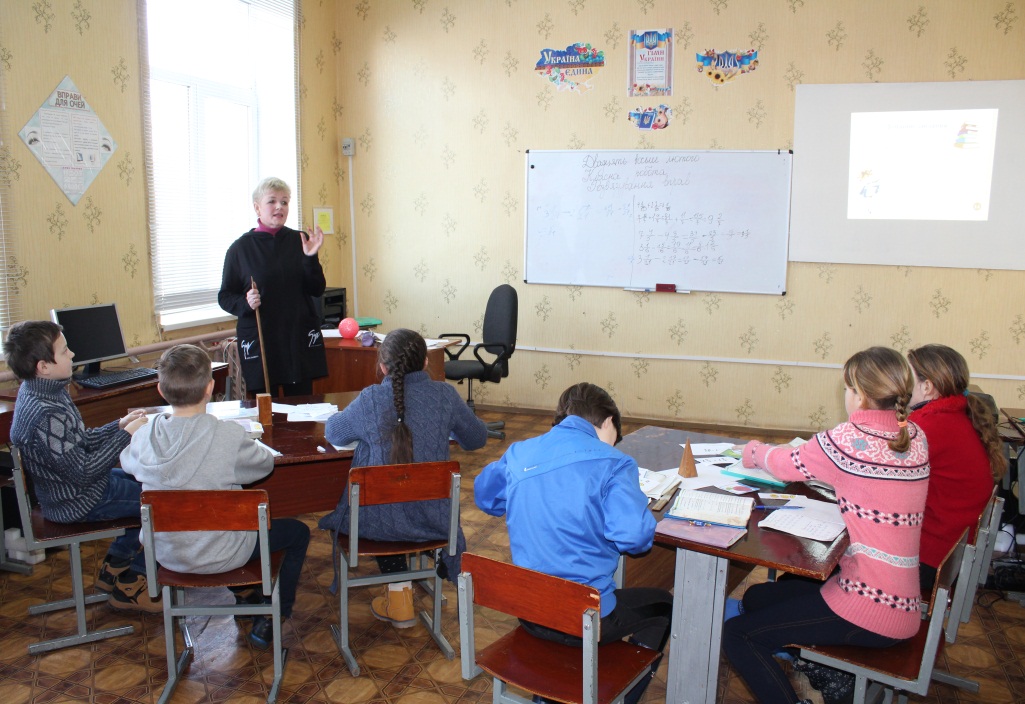 УРОК МАТЕМАТИКИ У 5 КЛАСІ  НА ТЕМУ:
«РОЗВ’ЯЗУВАННЯ ВПРАВ ПО ТЕМІ «ДРОБИ»
ВЧИТЕЛЬ НАГОРНА ОЛЬГА ВАСИЛІВНА
РЕФЛЕКСІЯ
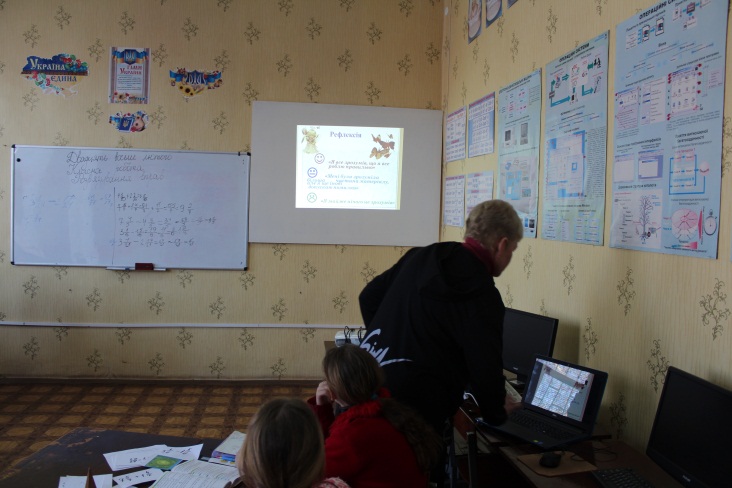 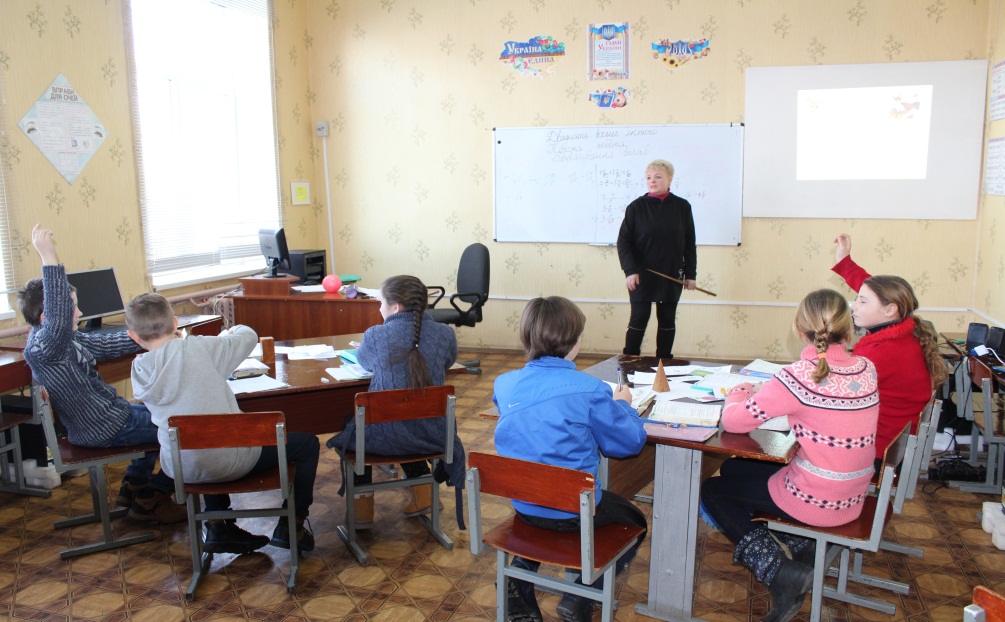 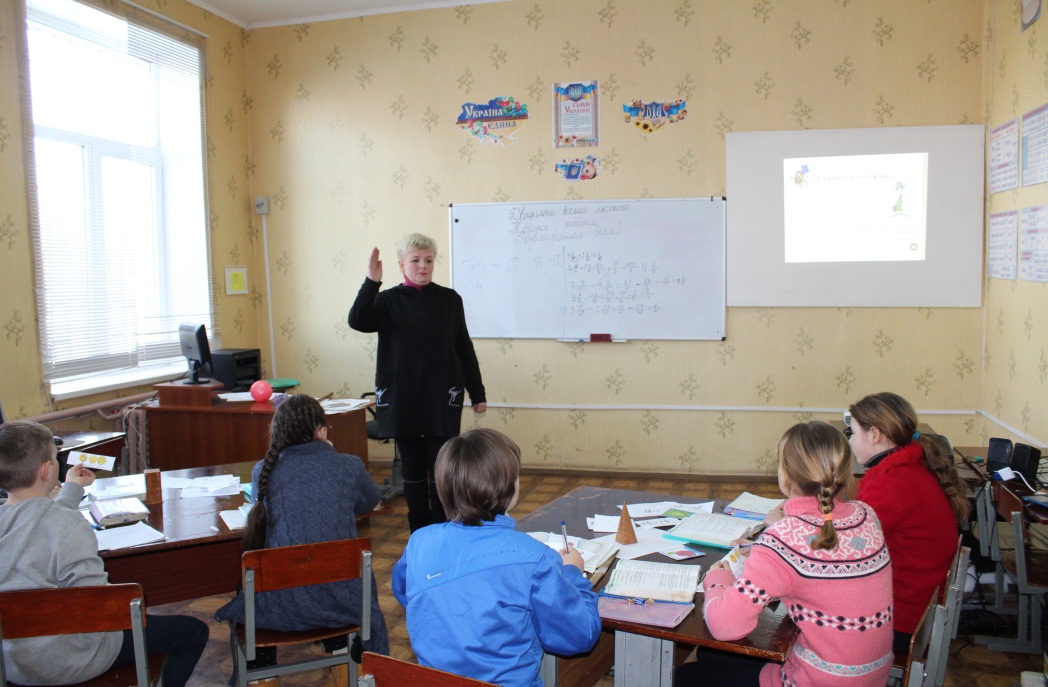 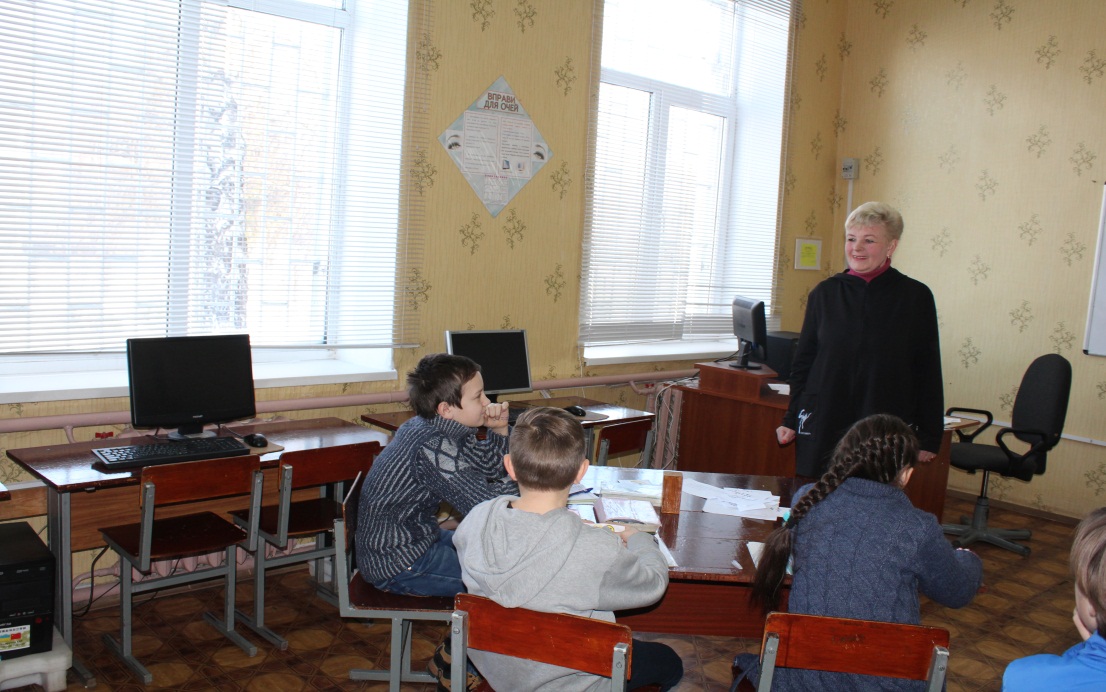 УРОК МАТЕМАТИКИ У 5 КЛАСІ  НА ТЕМУ:
«РОЗВ’ЯЗУВАННЯ ВПРАВ ПО ТЕМІ «ДРОБИ»
ВЧИТЕЛЬ НАГОРНА ОЛЬГА ВАСИЛІВНА
СКРИНЬКА ПОБАЖАНЬ
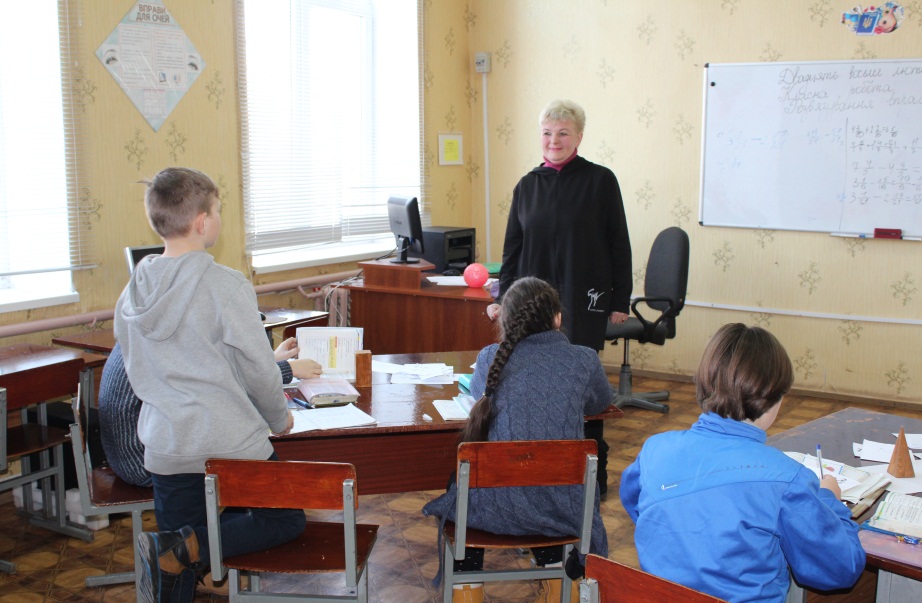 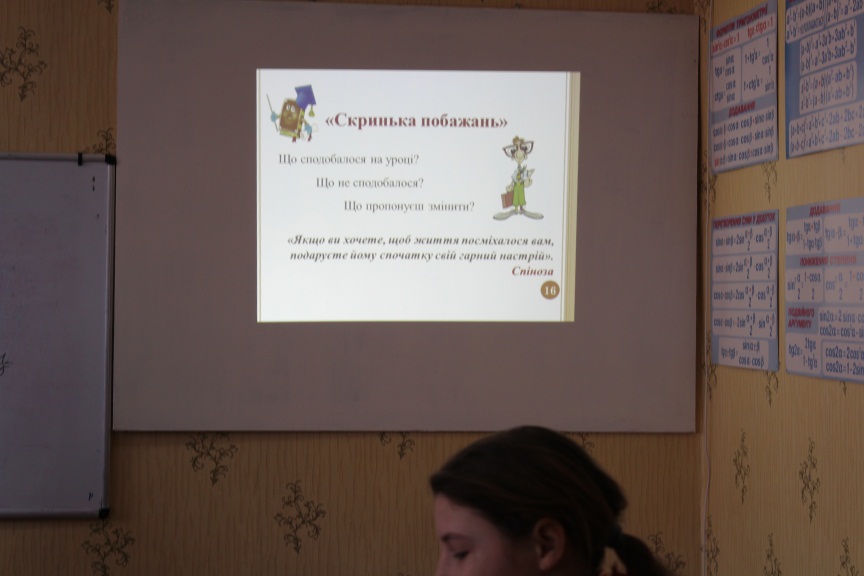 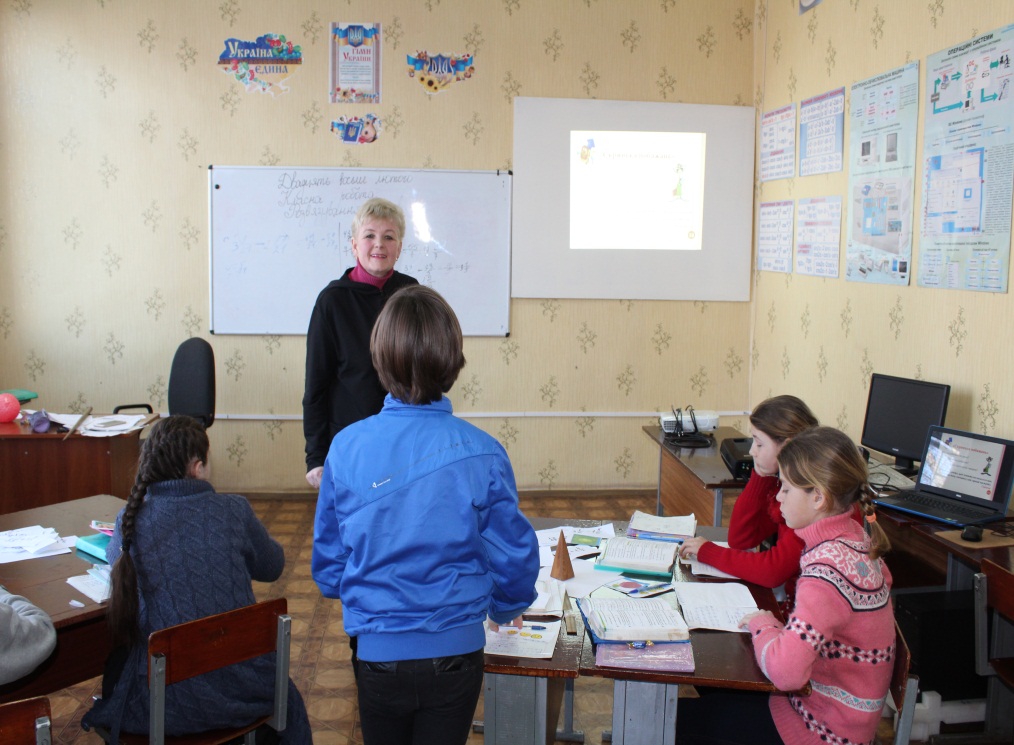 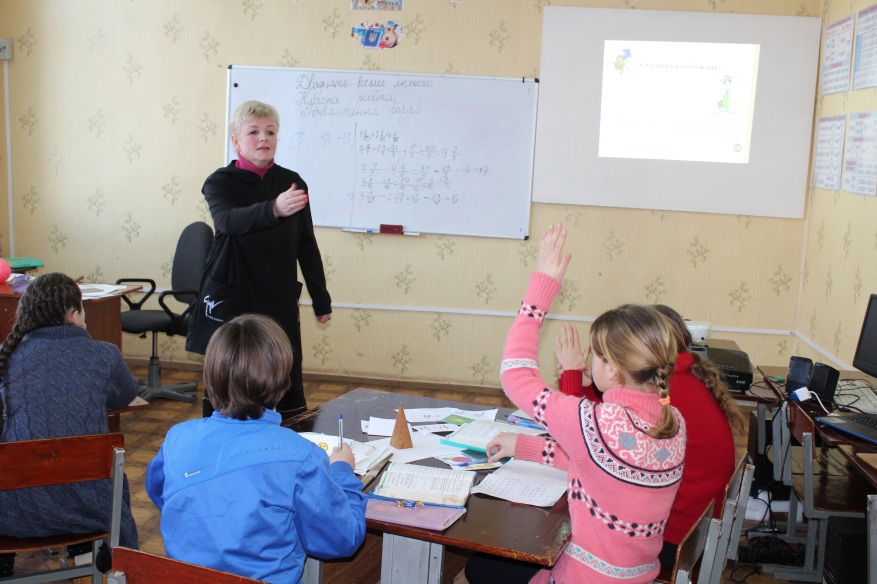